Senat Akademik Universitas Indonesia 2024-2029
Kinerja Senat Akademik Universitas Indonesia
Jakarta, 12 Desember 2024
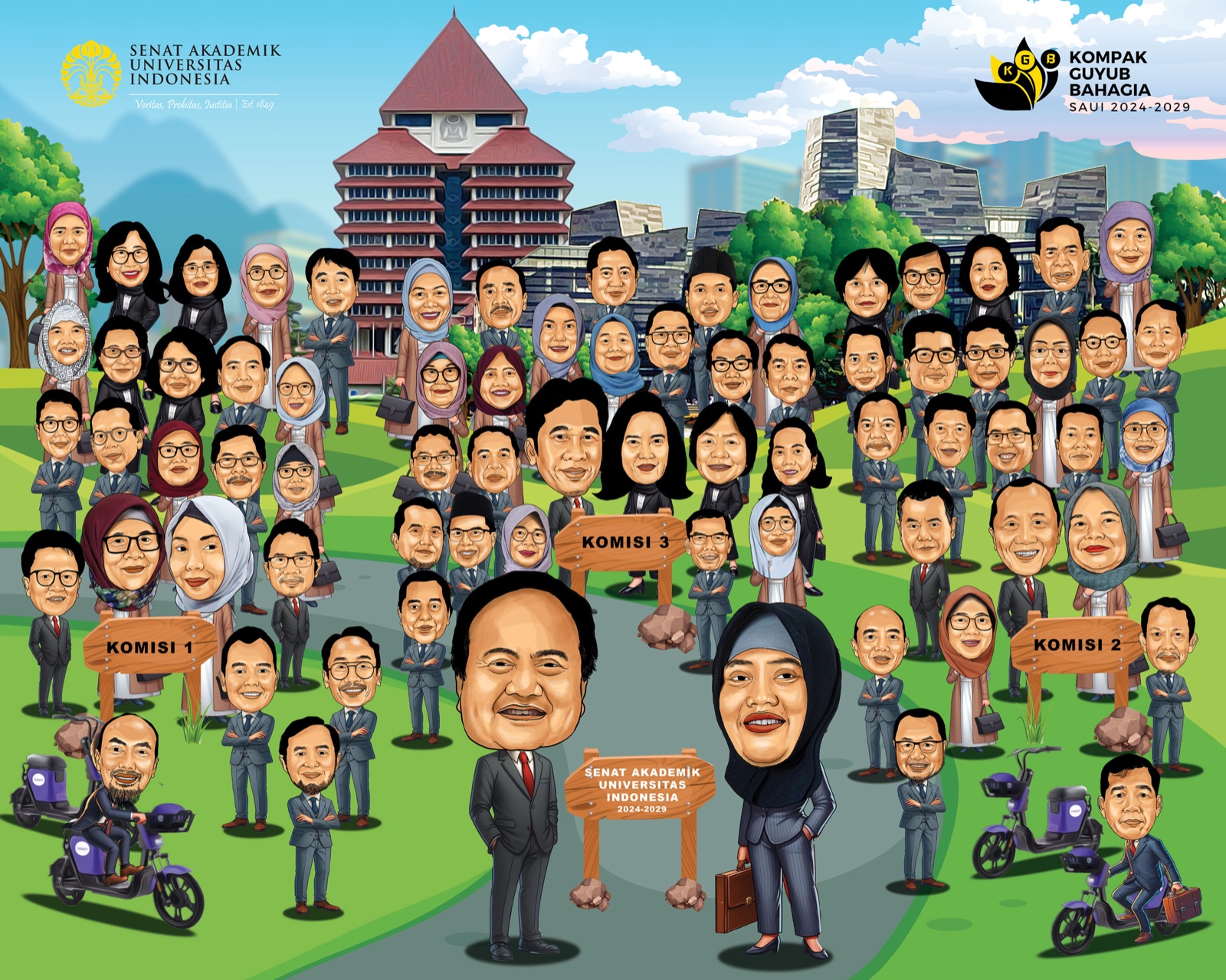 Senat Akademik Universitas Indonesia 2024-2029
4 Organ Universitas Indonesia
Senat akademik
Majelis Wali Amanat
Masukan terhadap kinerja rektor dan renstra
Keuangan (dana abadi, jejaring)
Pengawasan Tri Darma Perguruan Tinggi
Infrastruktur
SDM
Jabatan fungsional LK dan GB
Memilih Rektor
Pembukaan / penutupan Prodi dan Departemen
Memilih MWA
Rektor
Dewan Guru Besar
Eksekutif
Etik dan Nilai
CEO
Integritas Akademik
Body of Knowledge
Senat Akademik Universitas Indonesia 2024-2029
Tugas Senat Akademik Universitas Indonesia
1
2
3
Pengawasan Tridarma Perguruan Tinggi
Pertimbangan
Peraturan & Norma
Pertimbangan tentang kinerja rektor dalam bidang akademik
Pengawasan pelaksanaan kebijaksanaan Tridharma perguruan tinggi dalam renstra
Penyusunan norma dan ketentuan akademik
Pengawasan pelaksanaan penerapan norma akademik
Pengawasan pelaksanaan kebijakan penjamin mutu pendidikan
Pertimbangan dalam menyusun atau mengubah RPJP/ Renstra, RKT, RKA bidang Akademik
Kamus Definisi Operasional, Indikator, Pedoman/ Panduan
Senat Akademik Universitas Indonesia 2024-2029
Tugas Senat Akademik Universitas Indonesia
4
5
6
Pertimbangan, pembukaan, penggabungan, penutupan
Jabatan Fungsional
Memilih MWA
Mengusulkan standar prosedur/ tata cara penilaian kenaikan jabatan fungsional lektor kepala dan guru besar
Fakultas
Memilih anggota MWA yang mewakili unsur dosen dan masyarakat
Departemen
melakukan penilaian dan merekomendasikan kenaikan pangkat jabatan fungsional lektor kepala dan guru besar
Mengusulkan anggota MWA terpilih melalui rektor untuk ditetapkan oleh Menteri
Program Studi
Kamus Definisi Operasional, Indikator, Pedoman/ Panduan
Senat Akademik Universitas Indonesia 2024-2029
Komisi
Senat Akademik UI
Komisi 3
Komisi 1
Komisi 2
Sumber daya manusia, kerja sama dan alumni
Riset, inovasi, sistem teknologi informasi dan pengabdian masyarakat
Akademik dan kemahasiswaan
Senat Akademik Universitas Indonesia 2024-2029
Komisi 1 SA UI
Senat Akademik Universitas Indonesia 2024-2029
Komisi 2 SA UI
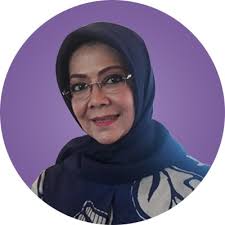 Senat Akademik Universitas Indonesia 2024-2029
Komisi 3 SA UI
Senat Akademik Universitas Indonesia 2024-2029
4 Program Kerja Utama
Senat Akademik Universitas Indonesia 2024 - 2029
Senat Akademik Universitas Indonesia 2024-2029
Realisasi 4 Program Kerja Utama
Senat Akademik Universitas Indonesia 2024 - 2029
Senat Akademik Universitas Indonesia 2024-2029
Realisasi 4 Program Kerja Utama
Senat Akademik Universitas Indonesia 2024 - 2029
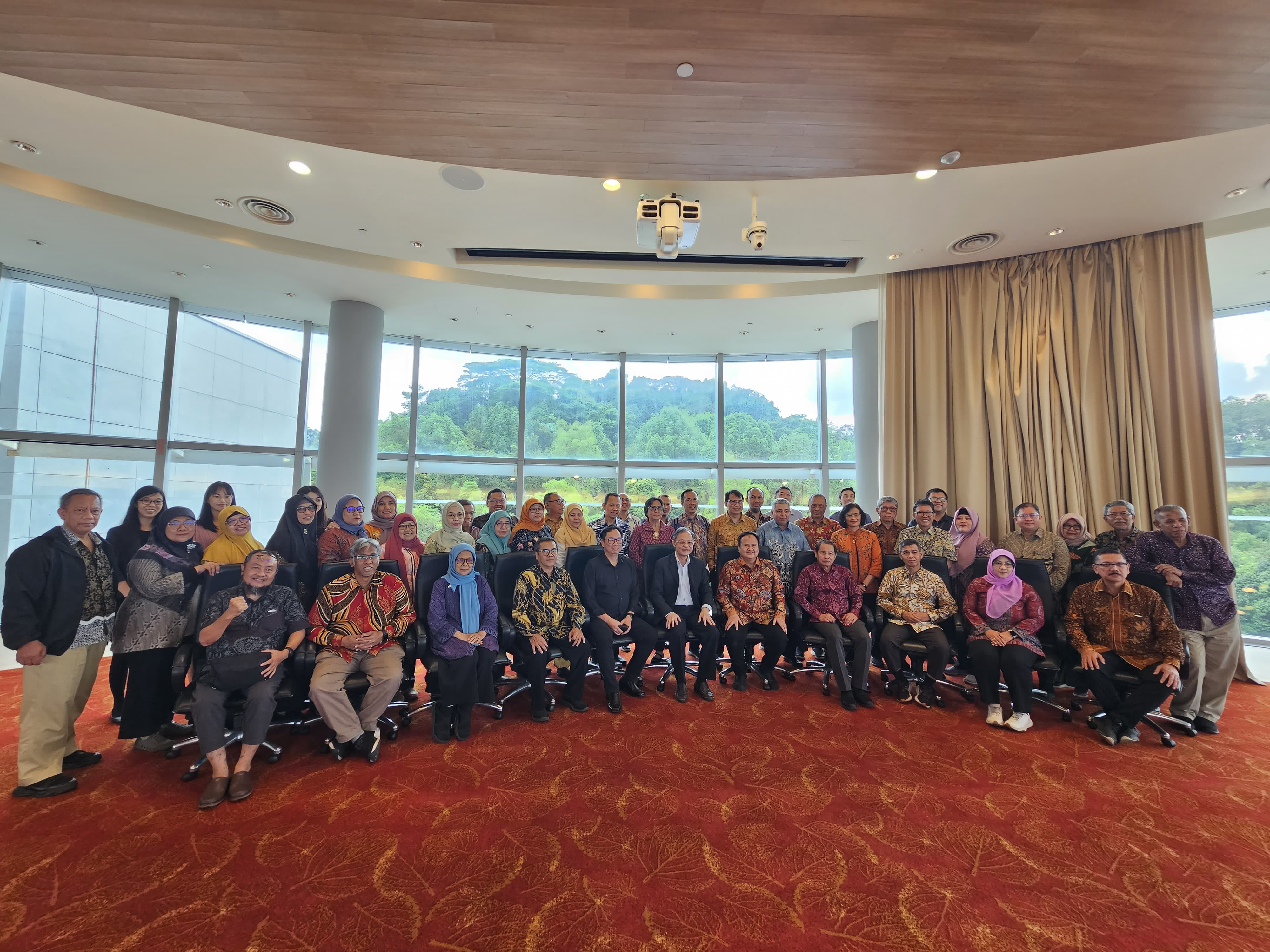 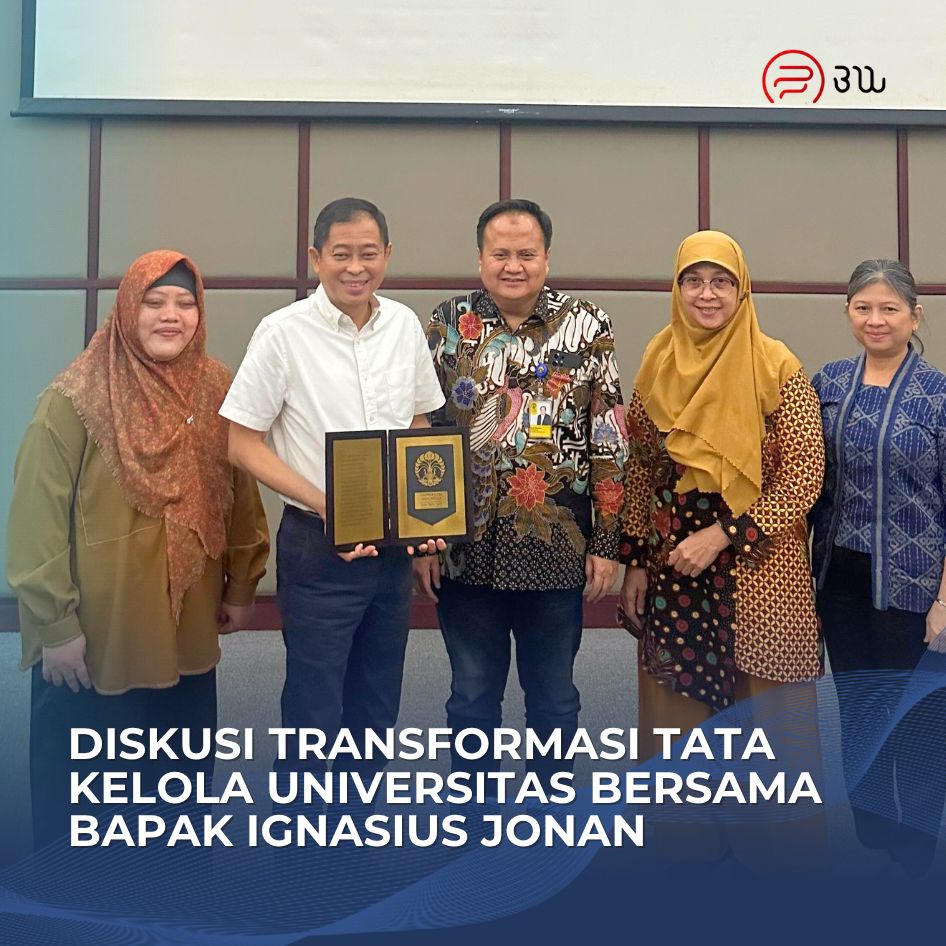 Senat Akademik Universitas Indonesia 2024-2029
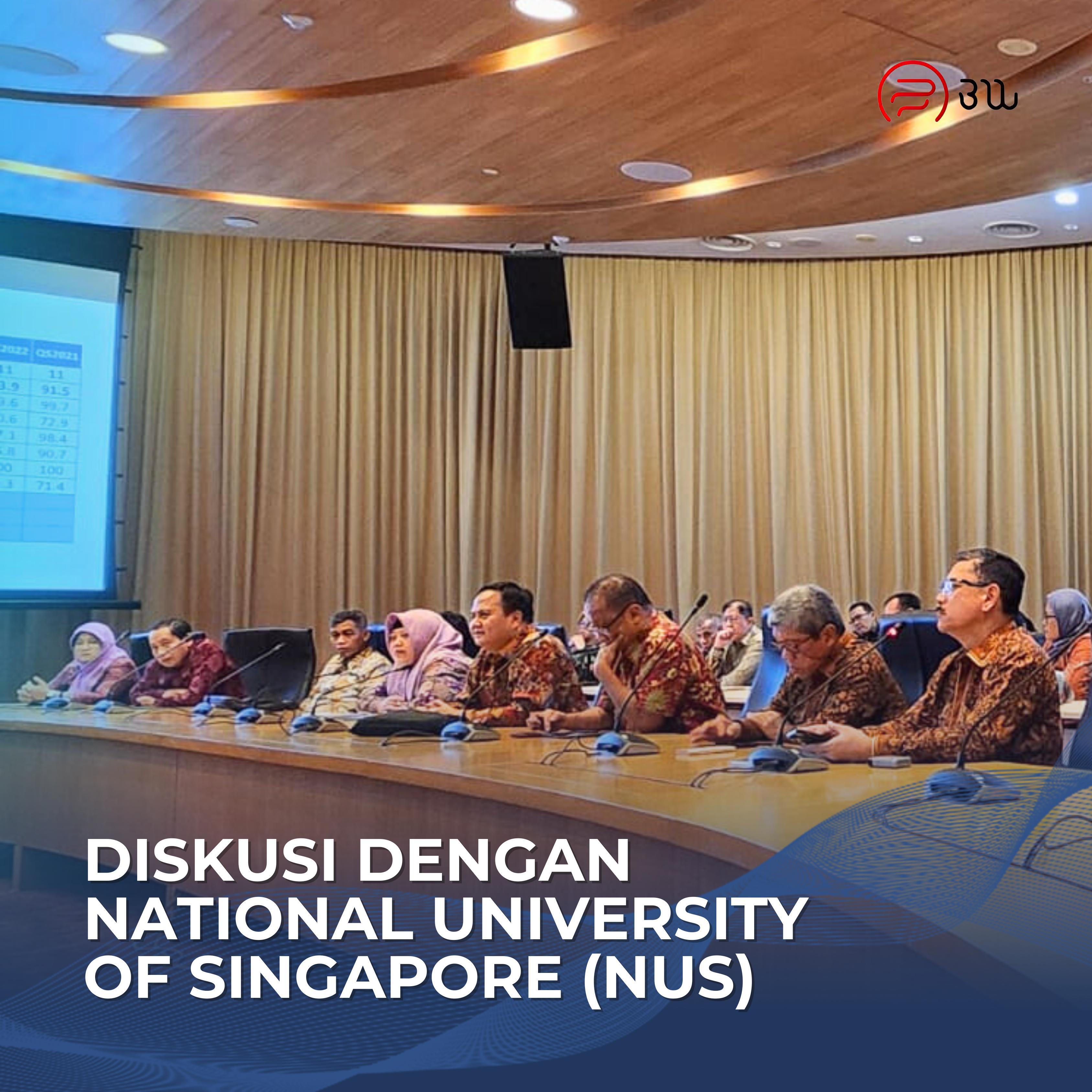 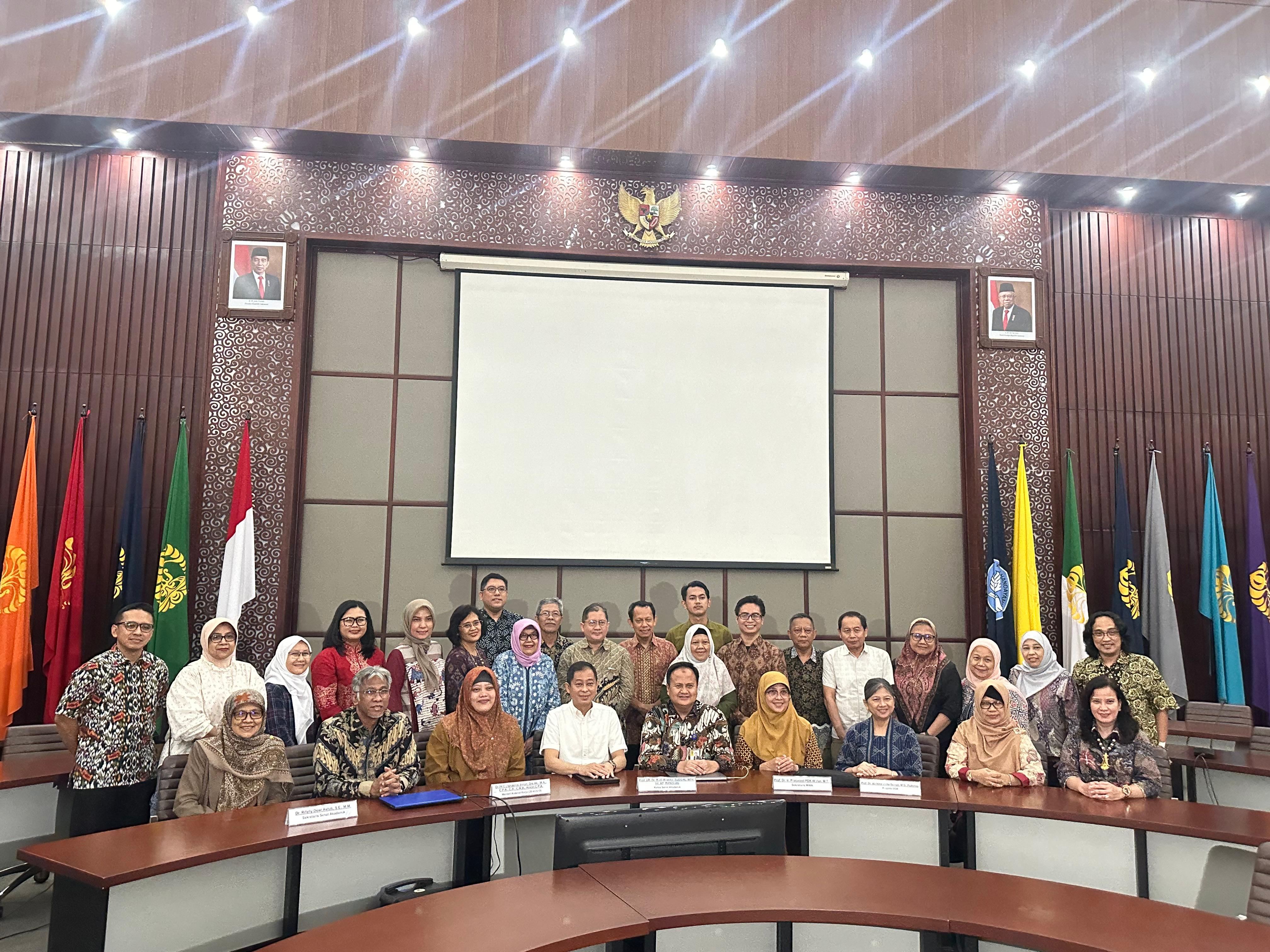 Benchmarking SAUI di National University Singapore
Senat Akademik Universitas Indonesia 2024-2029
Our Benchmarking
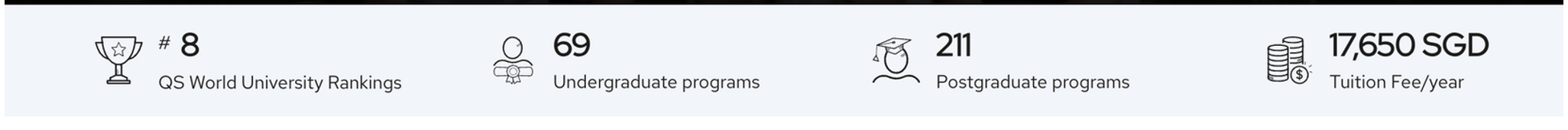 Dana operasional NUS 1 tahun = 35 trilyun rupiah (60% dari Pemerintah)
Dana abadi NUS = 74 trilyun rupiah
Senat Akademik Universitas Indonesia 2024-2029
Business Canvas Model
Universitas Indonesia
Key Partners
Key Activities
Value Proposition
Customer Relationships
Customer Segments
Alumni
Goverment
Private Corporate
Hospital
Professional organization
Academic institution
Community
Industry
Philantrophyst
Formal Education
Online Course
Training and Workshop
Research
Publication
Community Engagement
Business Development
Consultancy
Innovation
World ranking university
The best human resources
Cutting edge knowledge and technology
scientific best practice
Teaching hospital
Research institute 
Goodwill
Formal Education
Fellowship
Training and worksop
Online learning program
Academic health system UI
UI Hospital
Consultancy
Hospital Services
Research
Undergraduate student
Specialist Student
Sub-Specialist student
Master student
PhD student
Academic or research intitution
Goverment
Private Corporate
Industry
Key Resources
Channels
Customer Focused
Human Capital
Intellectual property
High and Equipment and laboratory
UI’s Asset
Website
Social Media
ICT
Digital Marketing
Cost Structure
Revenue Streams
Lecturer Salary
Researcher’s salary
Staff’s Salary
Laboratory and Equipment investment
Building and infrastructures
Administration office
Tuition fee
Continuing medical education
Digital learning
Consultant
Parking (renting space)
Hospital services
Clinical Research
Product innovation
Other’s services (apartment, dormitory, convention center, ect)
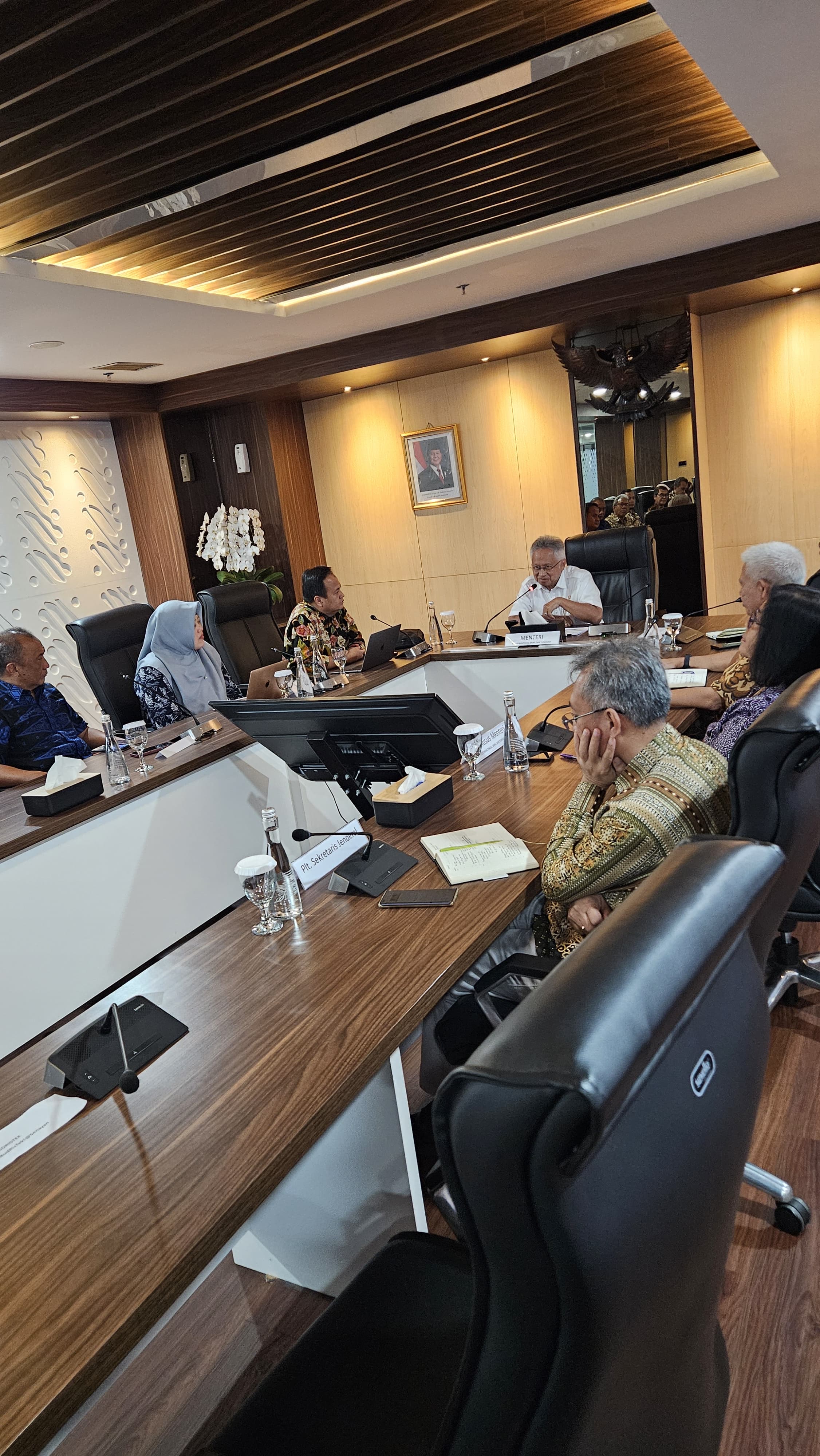 Senat Akademik Universitas Indonesia 2024-2029
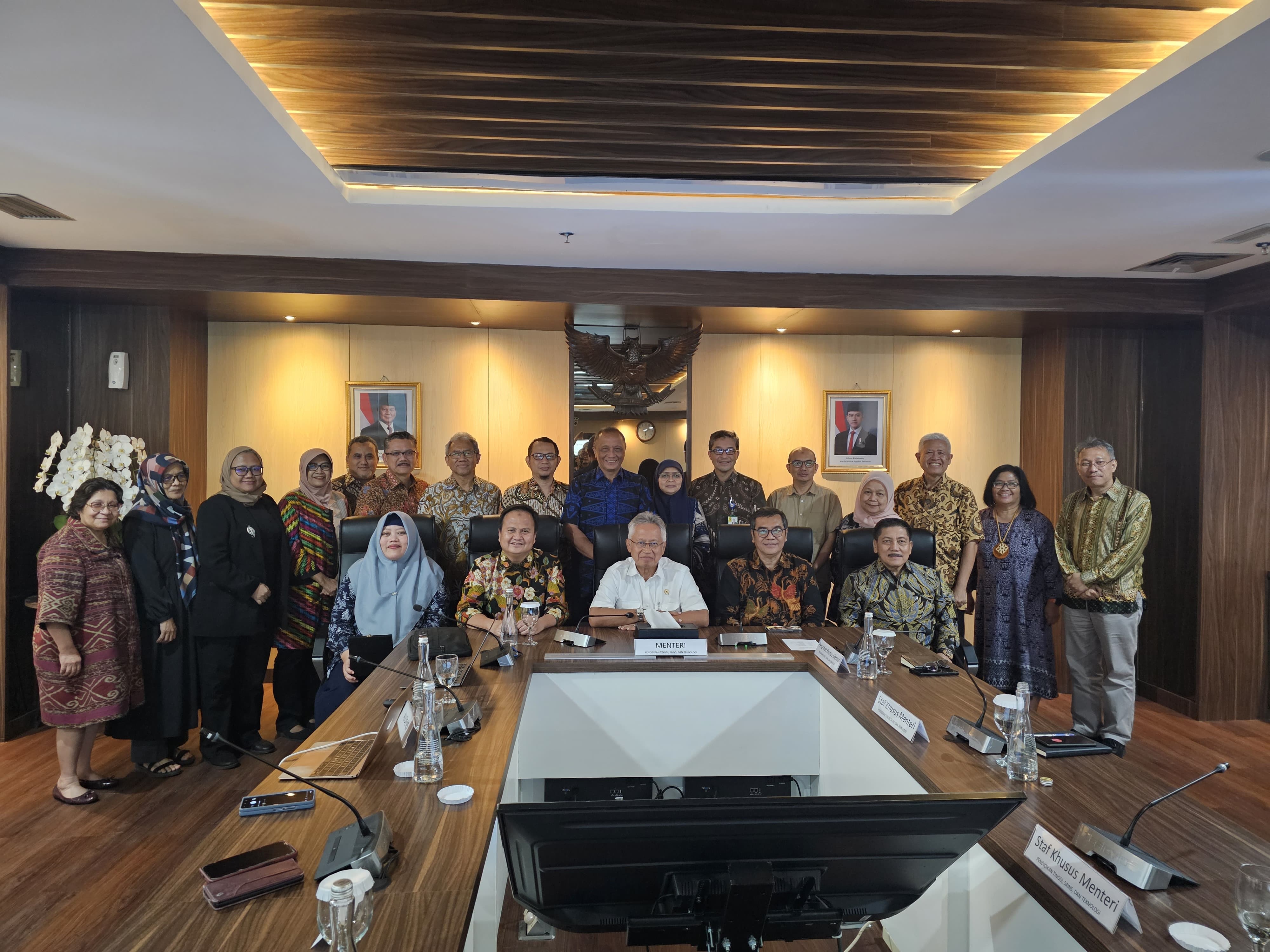 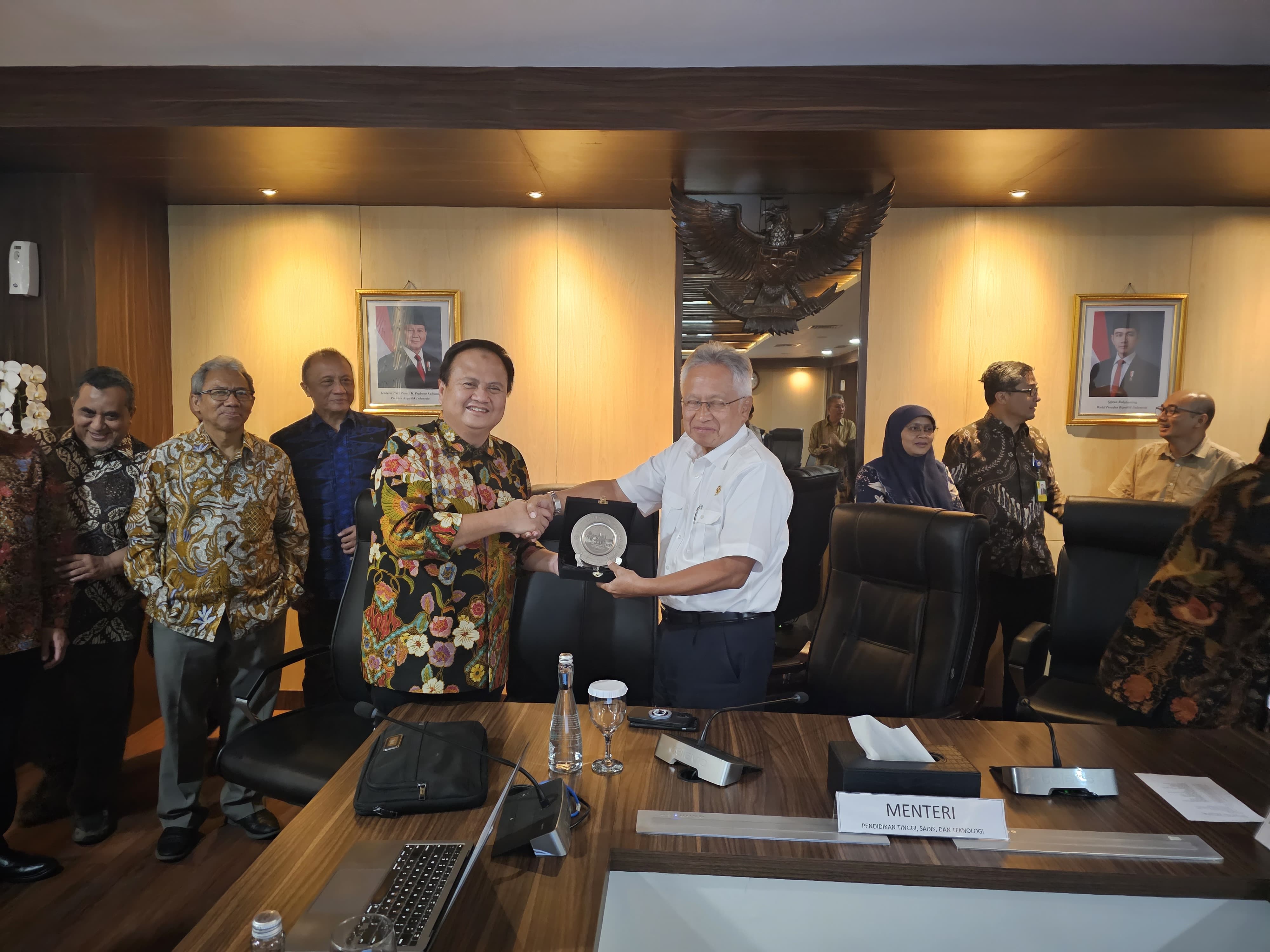 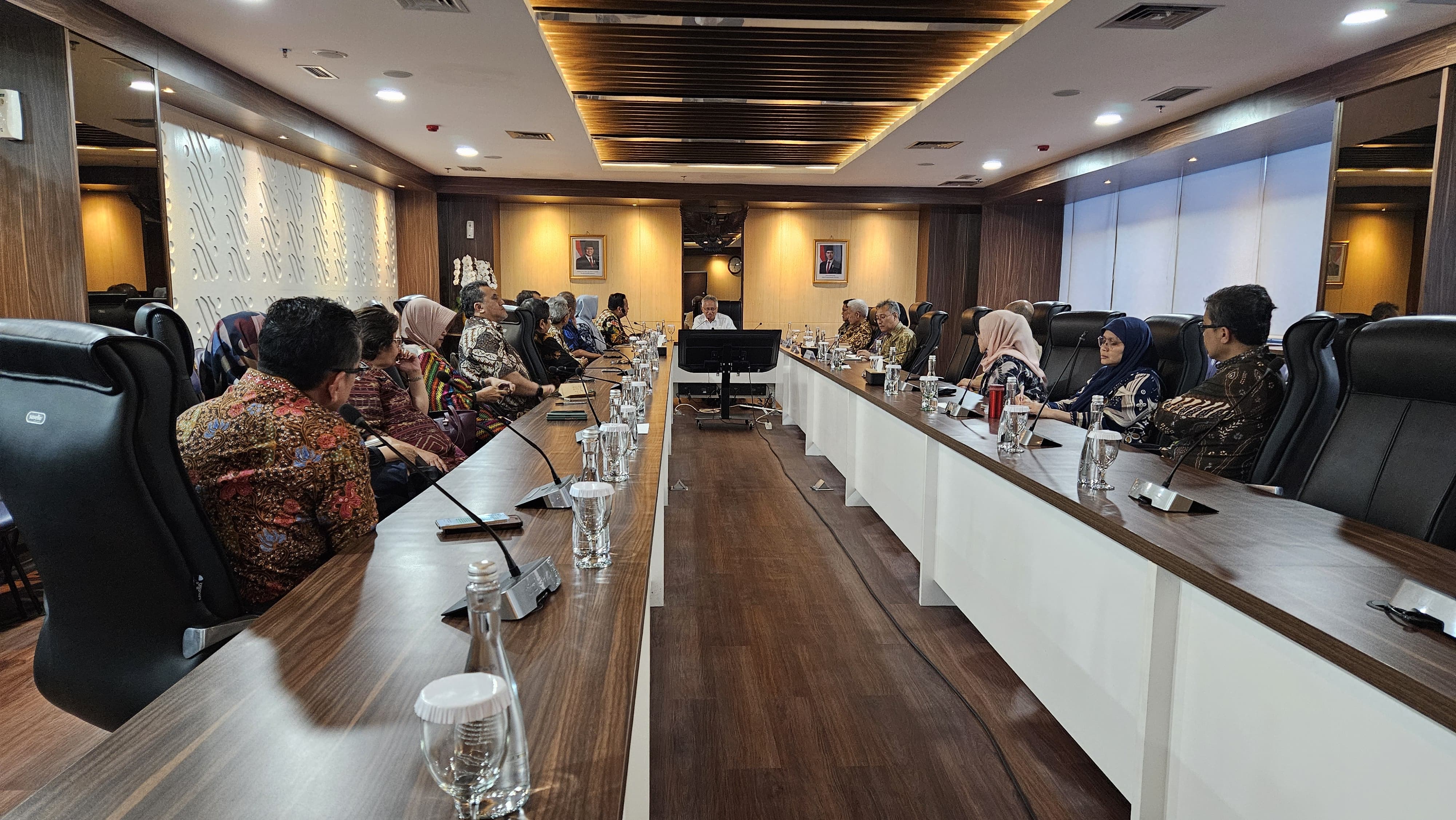 Kunjungan SAUI 
ke Kemendikti Sainstek
Selasa, 19 November 2024
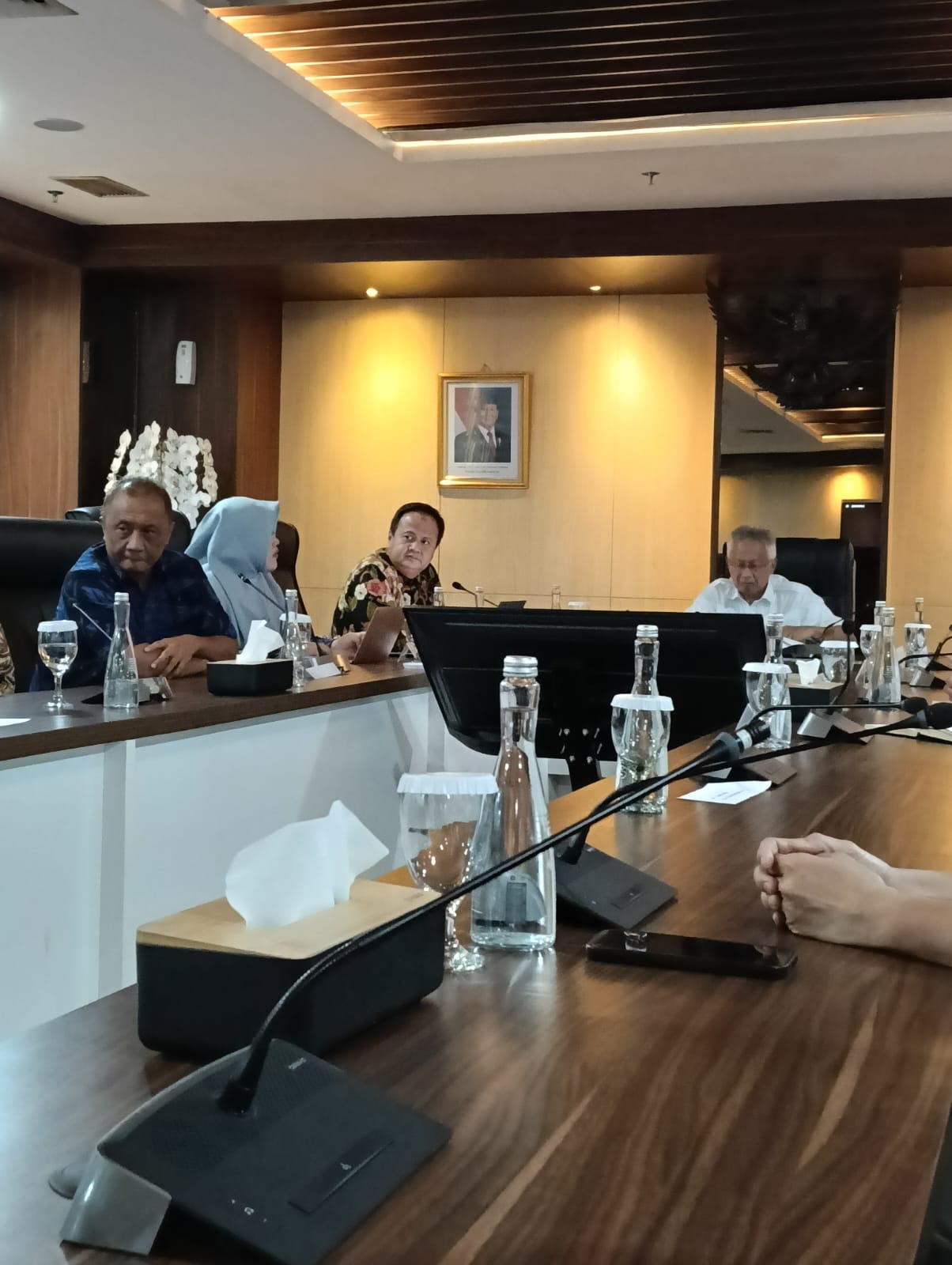 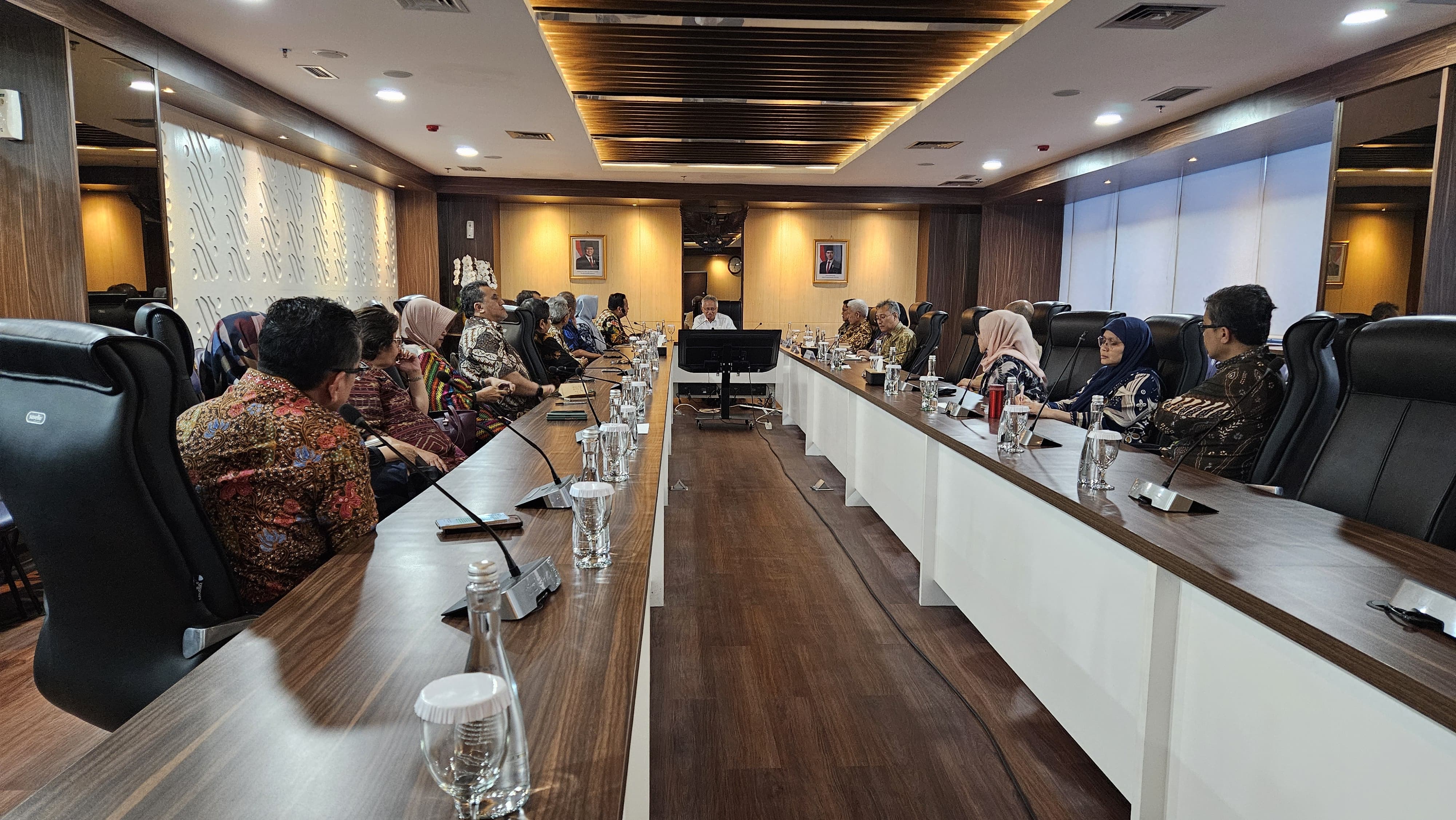 Senat Akademik Universitas Indonesia 2024-2029
Kolegium independen
Penguatan AHS dan RSPTN
Konsep Tri Darma PT itu untuk PT nya, bukan  dosennya
Permenristekdikti 44 akan direvisi
PTNBH (UI) harus lebih banyak PhD student dibanding S1
Peneliti purna waktu
Konsep block grant untuk PTNBH
BKD harus diubah, bukan seperti mengisi CV
Senat Akademik Universitas Indonesia 2024-2029
EMSA UI
Electronic Management Office - Senat Akademik UI
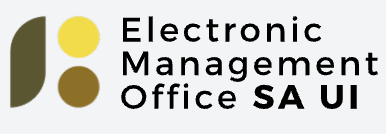 www.sa.ui.ac.id
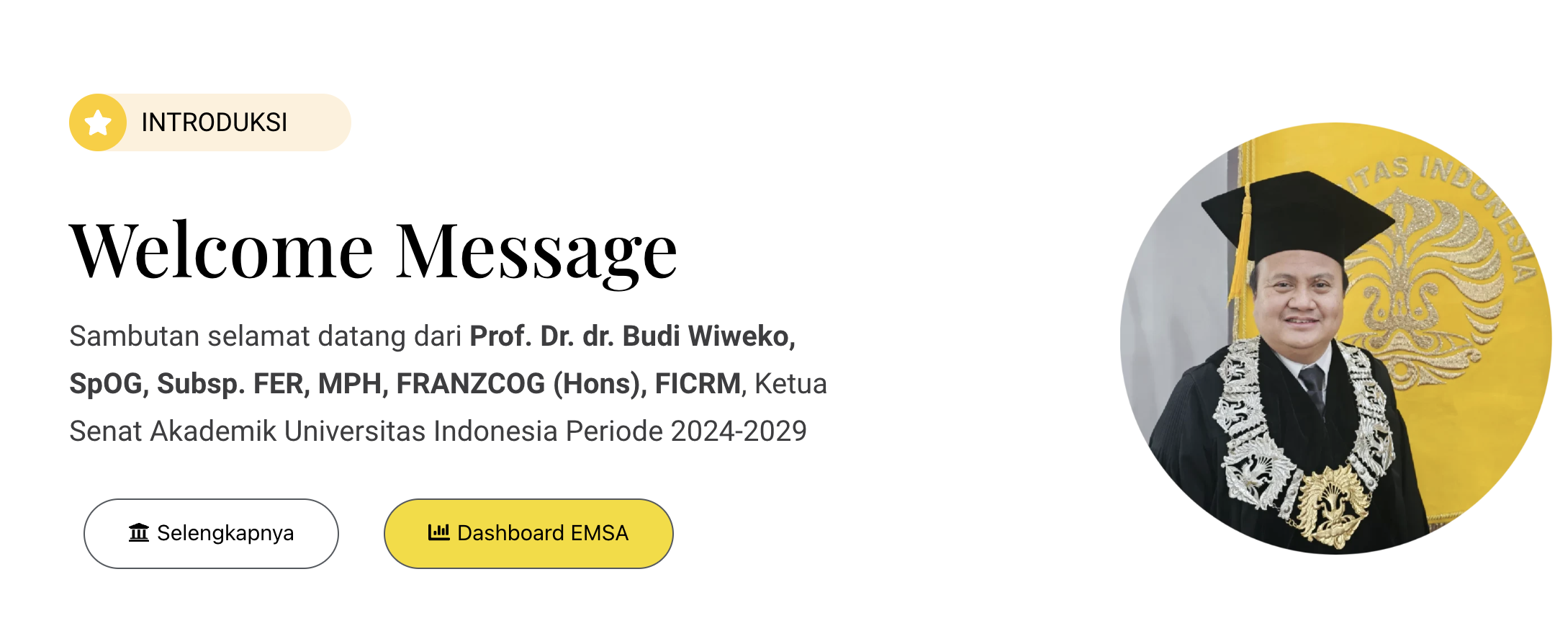 Senat Akademik Universitas Indonesia 2024 - 2029
Senat Akademik Universitas Indonesia 2024-2029
Senat Akademik Universitas Indonesia
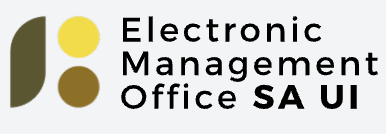 Januari - Desember 2024
www.sa.ui.ac.id
225
77
70
65
Total Meetings
Rapat Komisi
Rapat Paripurna
Rapat Pansus
55
35
17
225
Rapat Panja
Produk SA
Total aktifitas
SAUI mendengar
Senat Akademik Universitas Indonesia 2024-2029
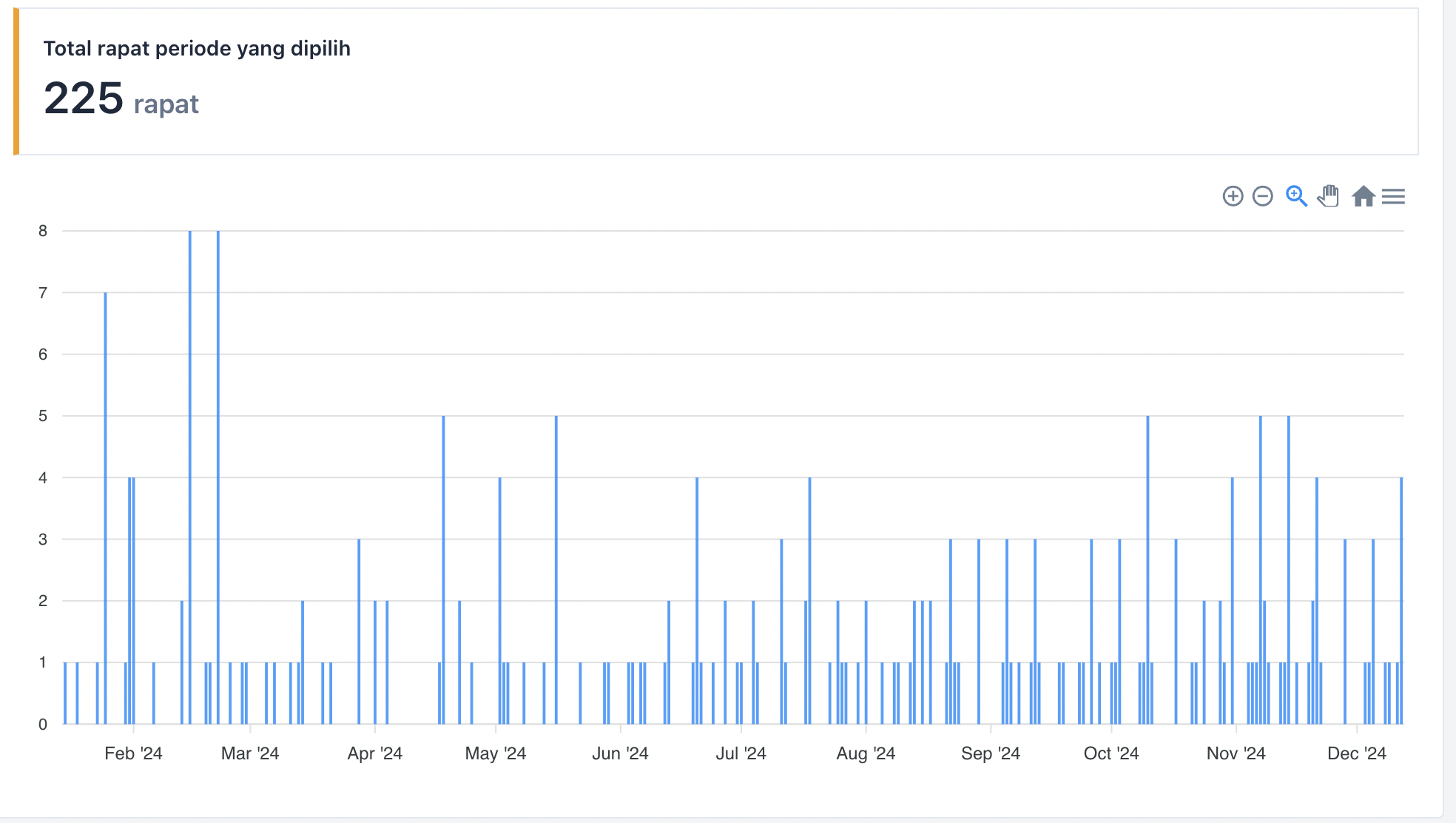 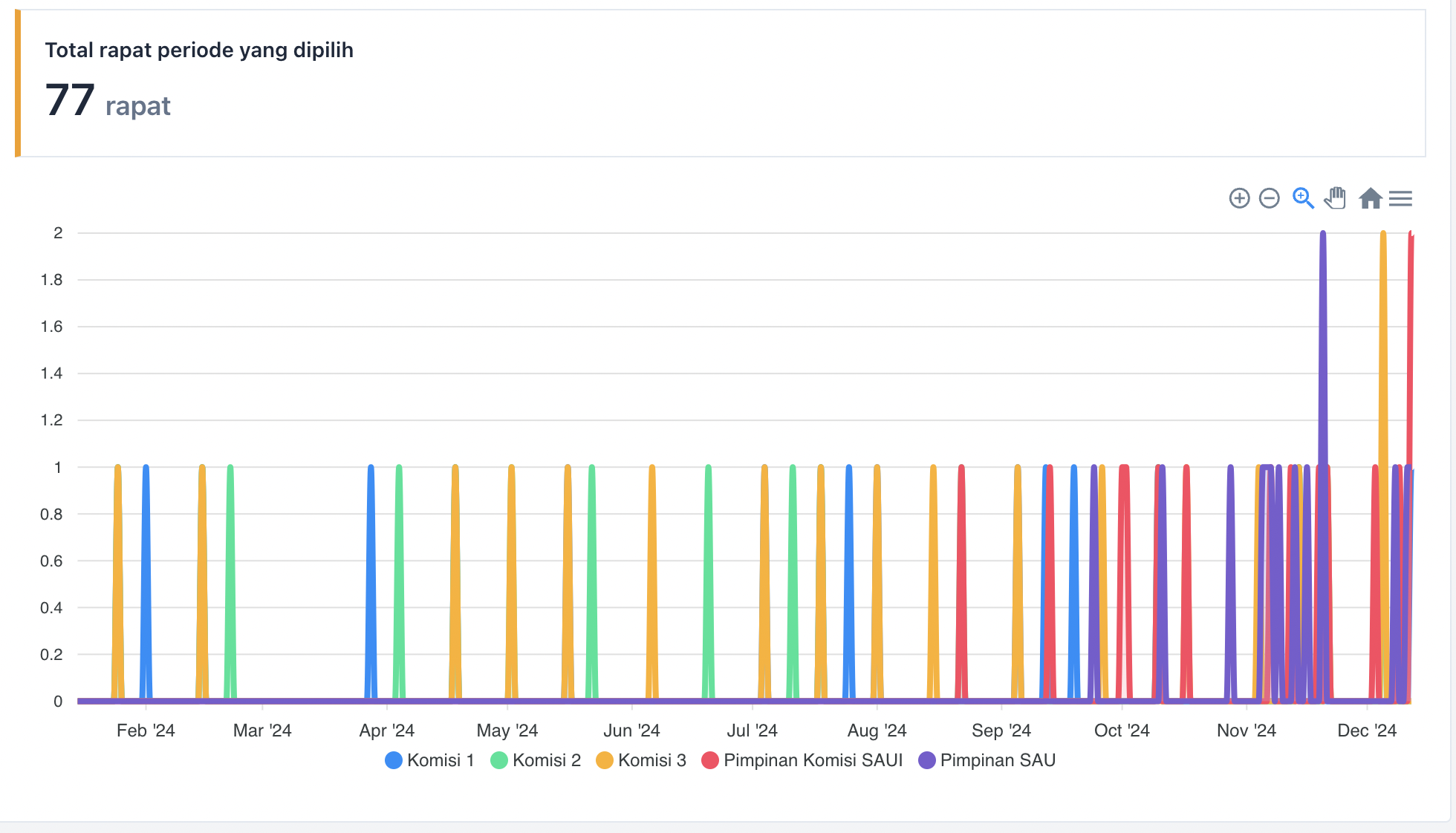 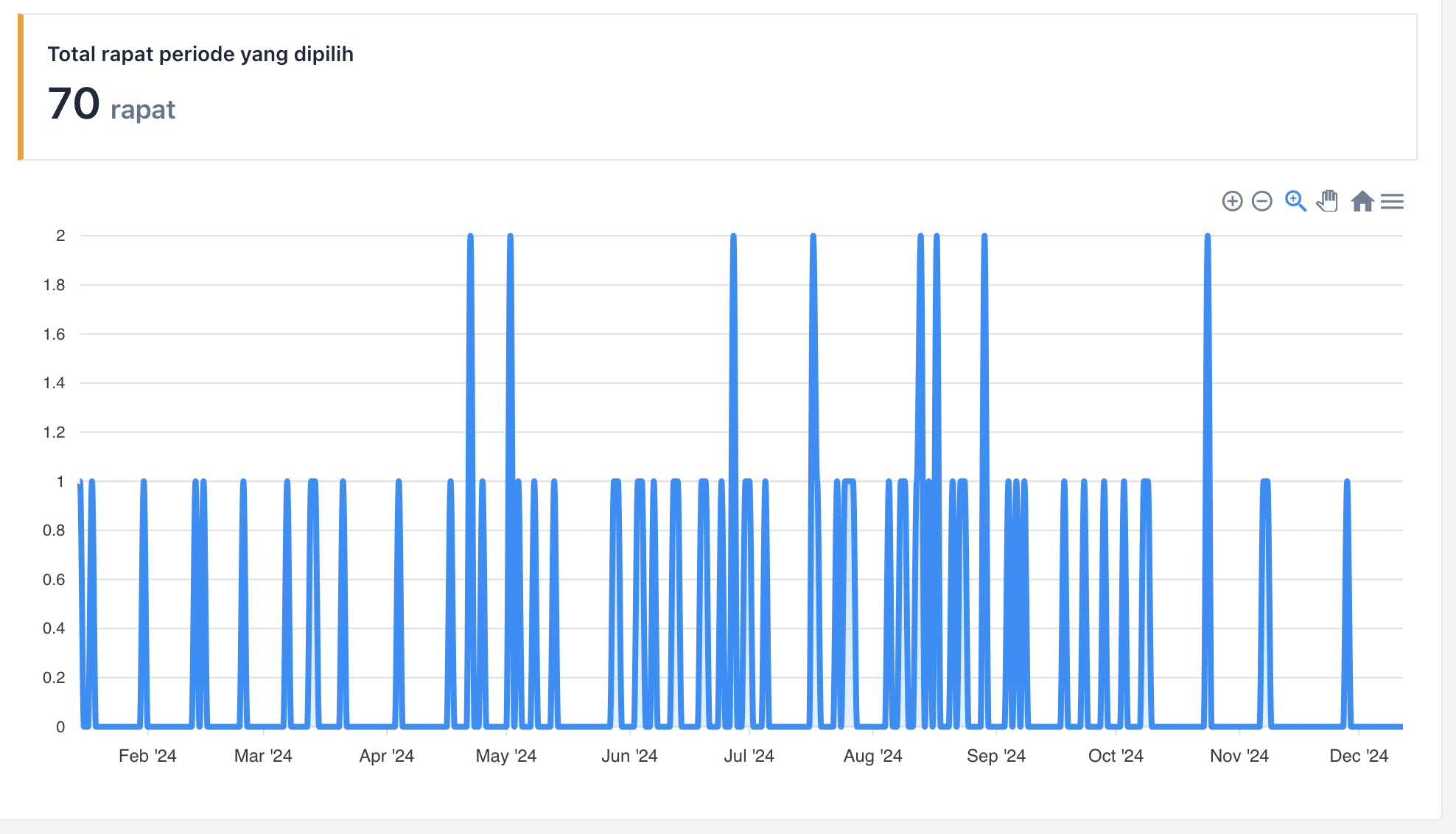 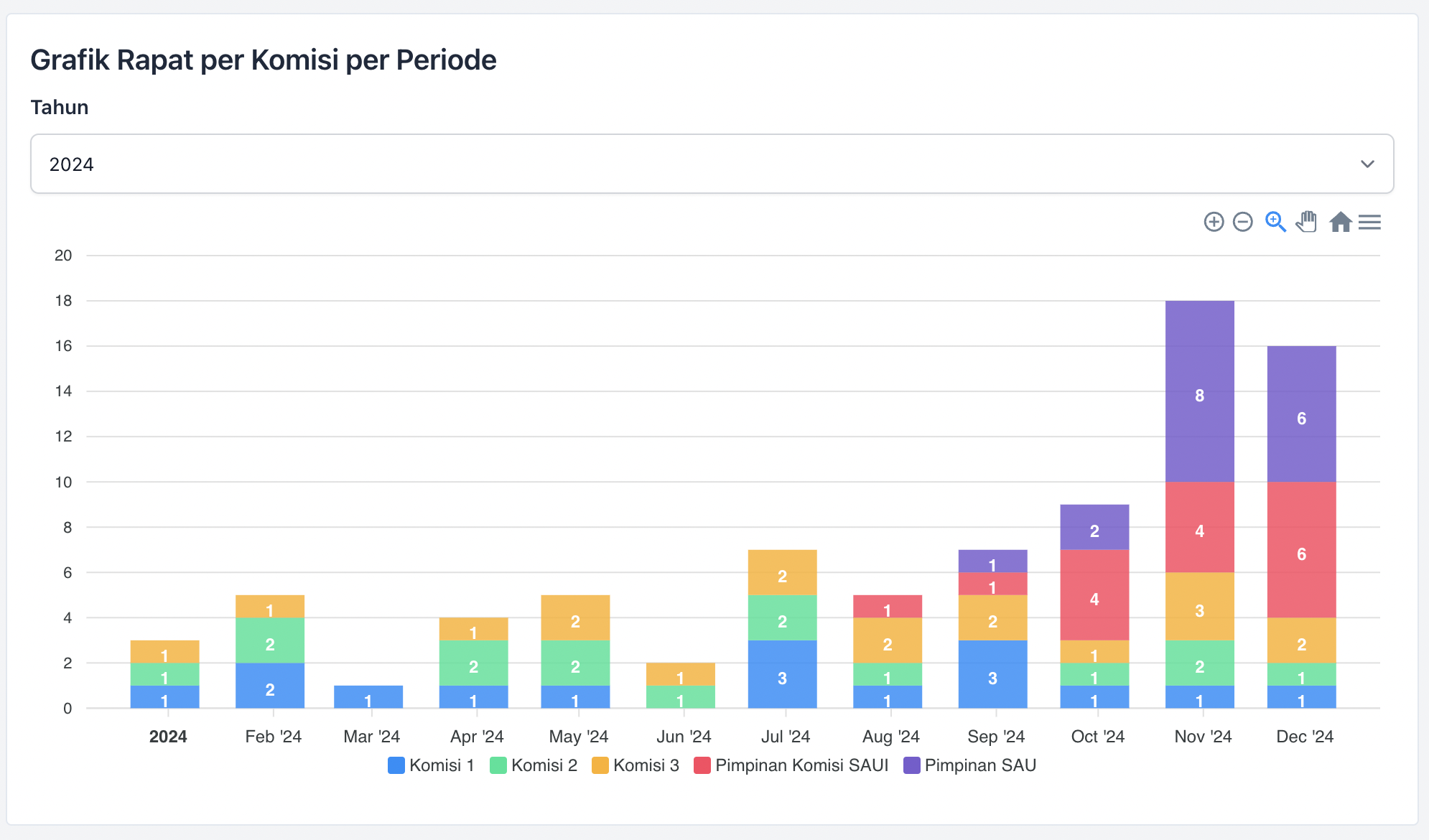 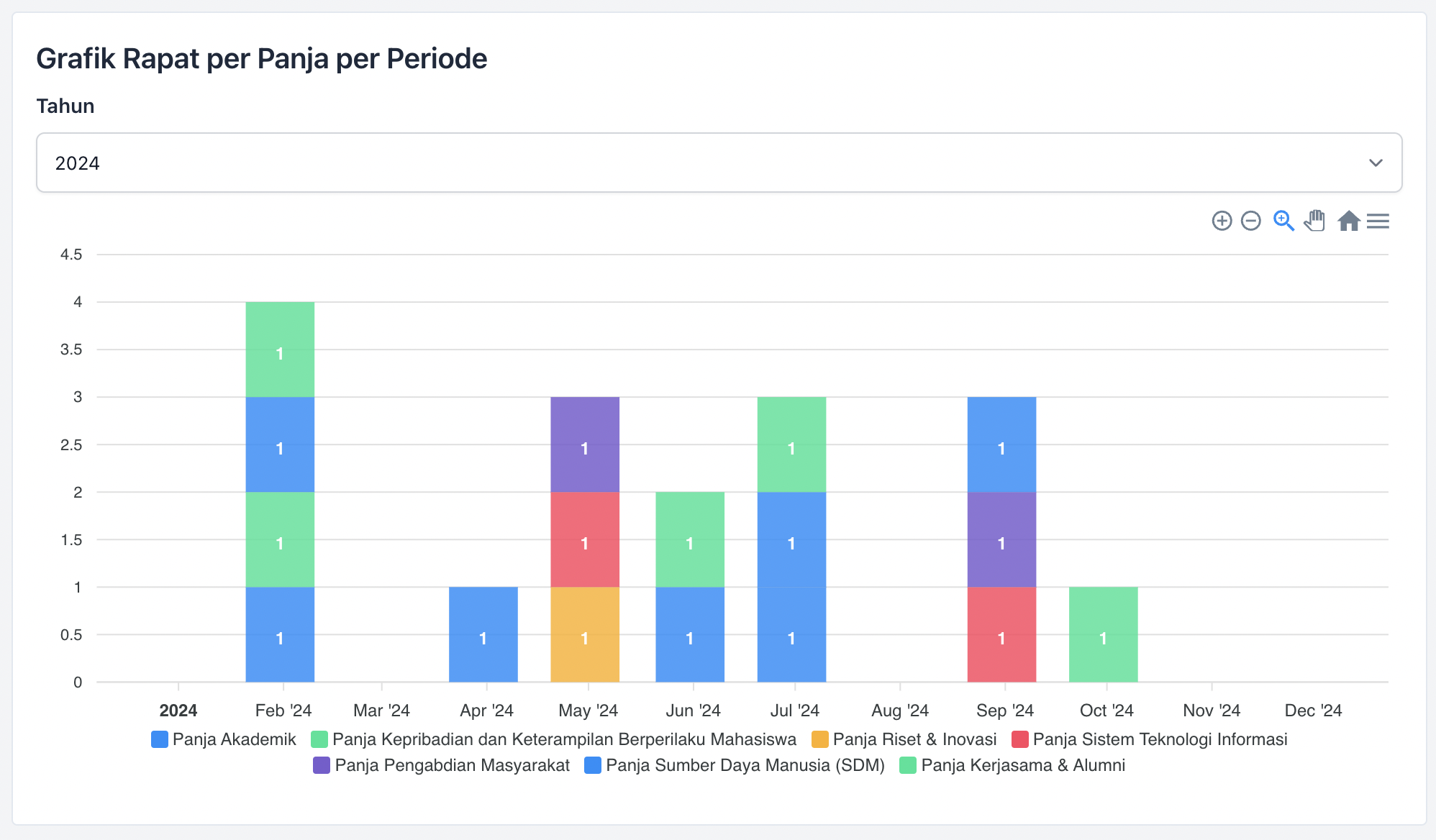 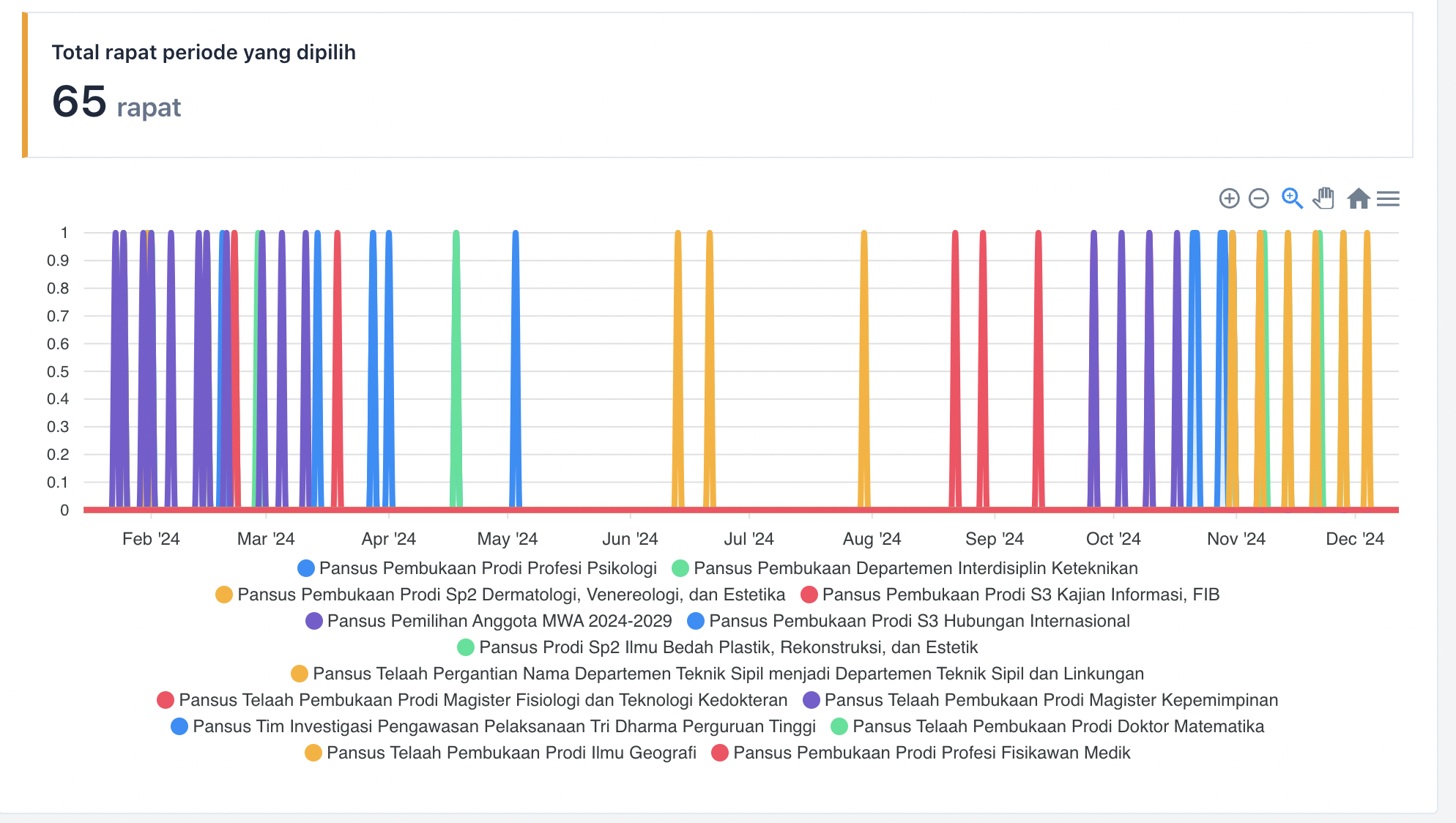 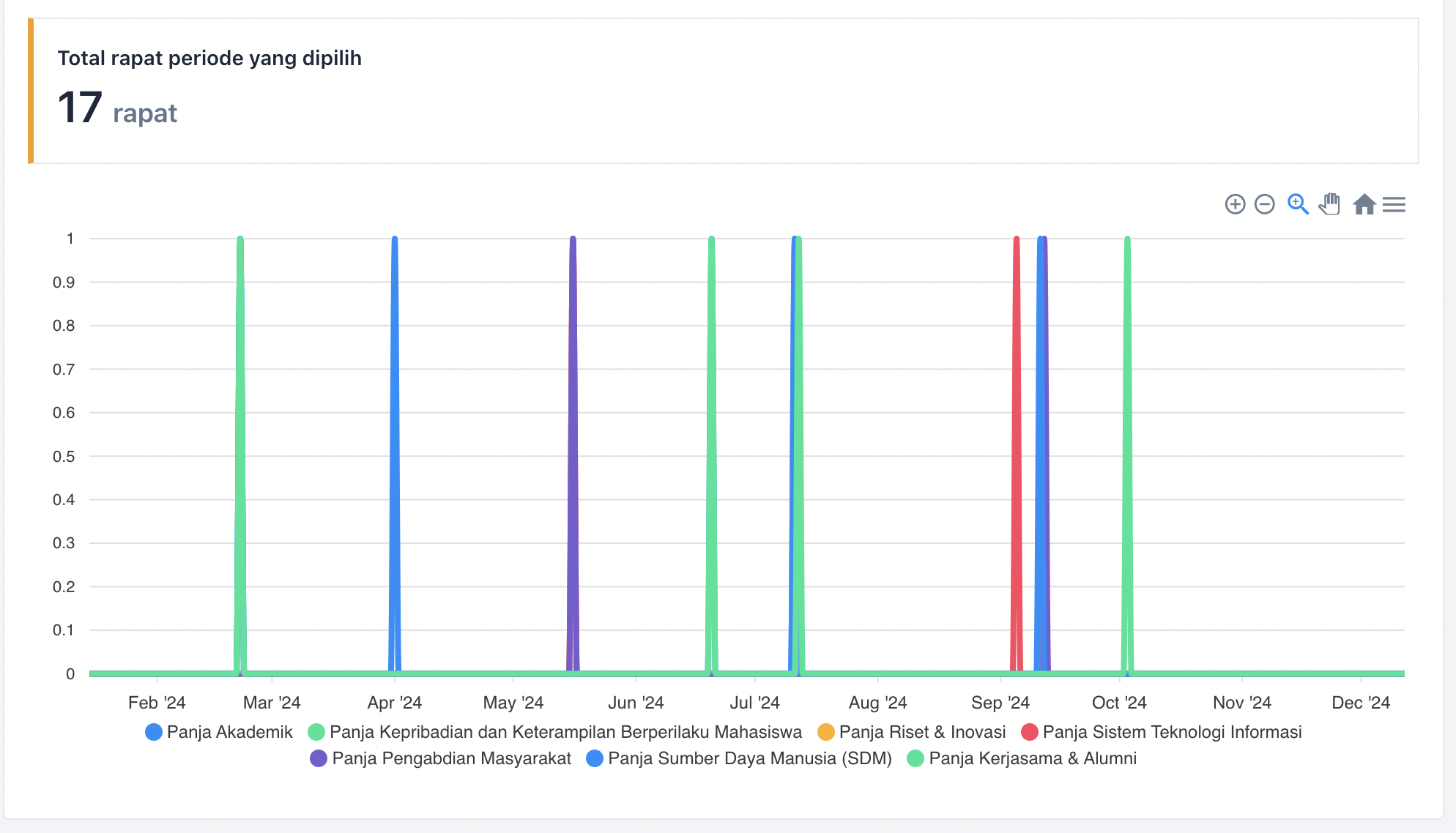 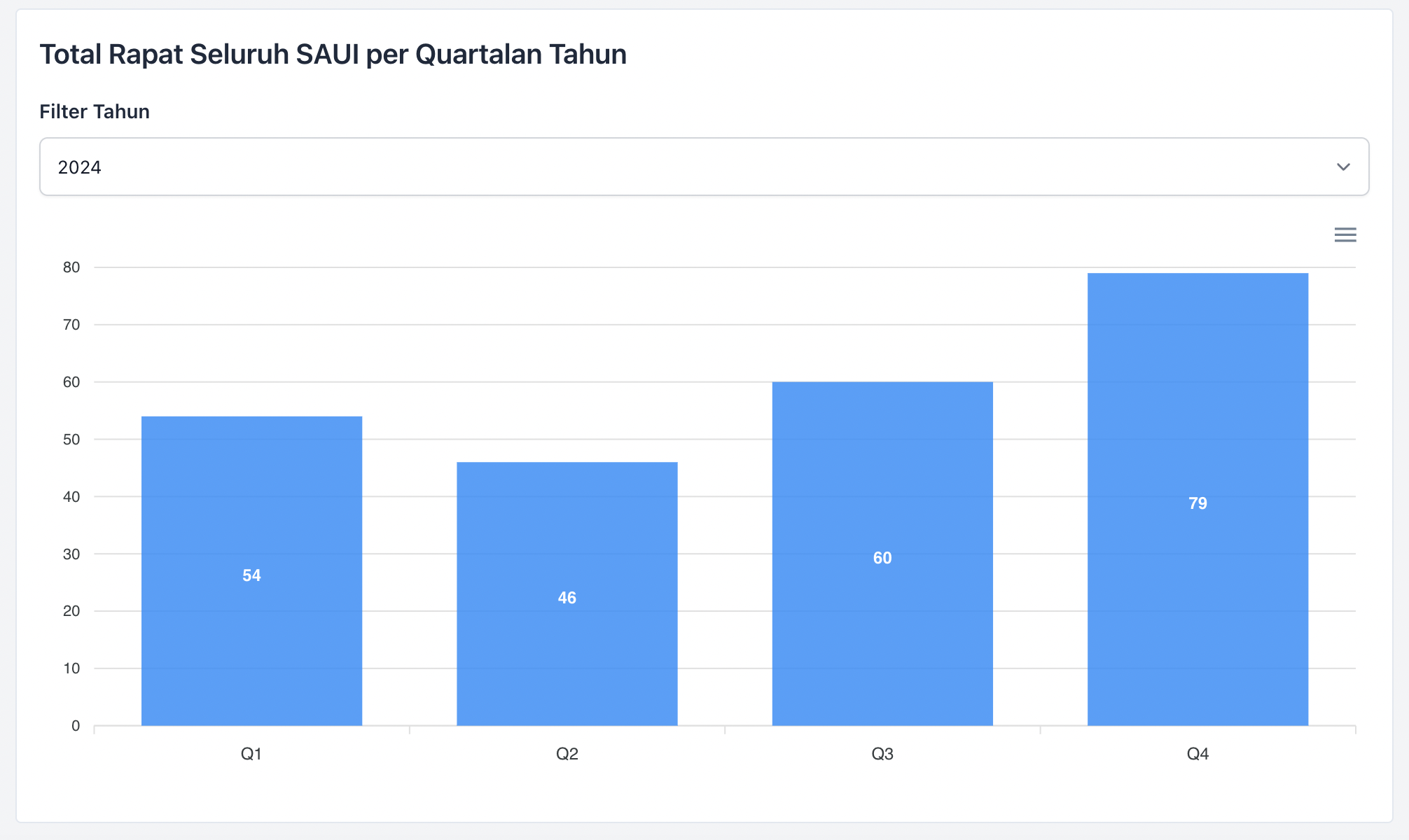 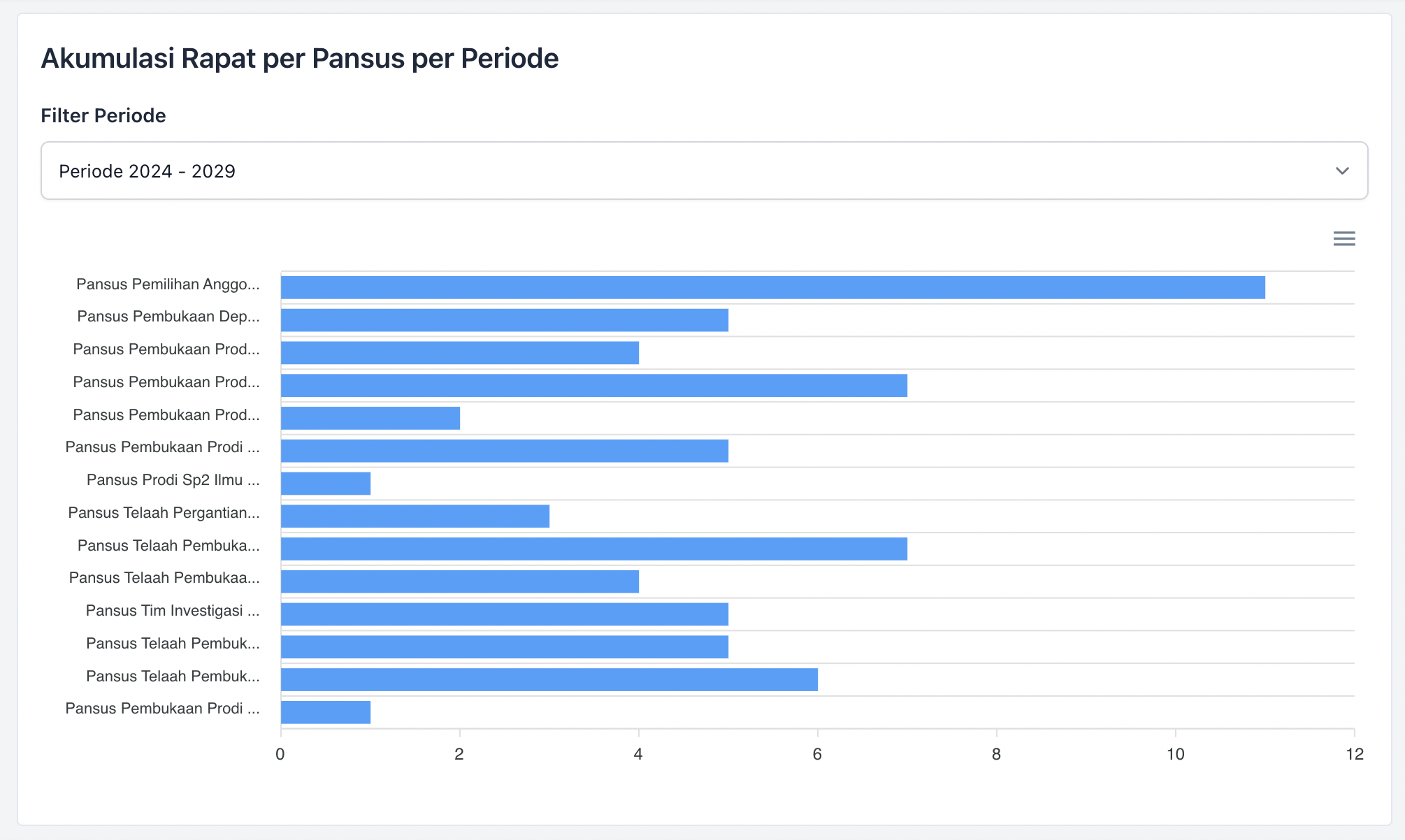 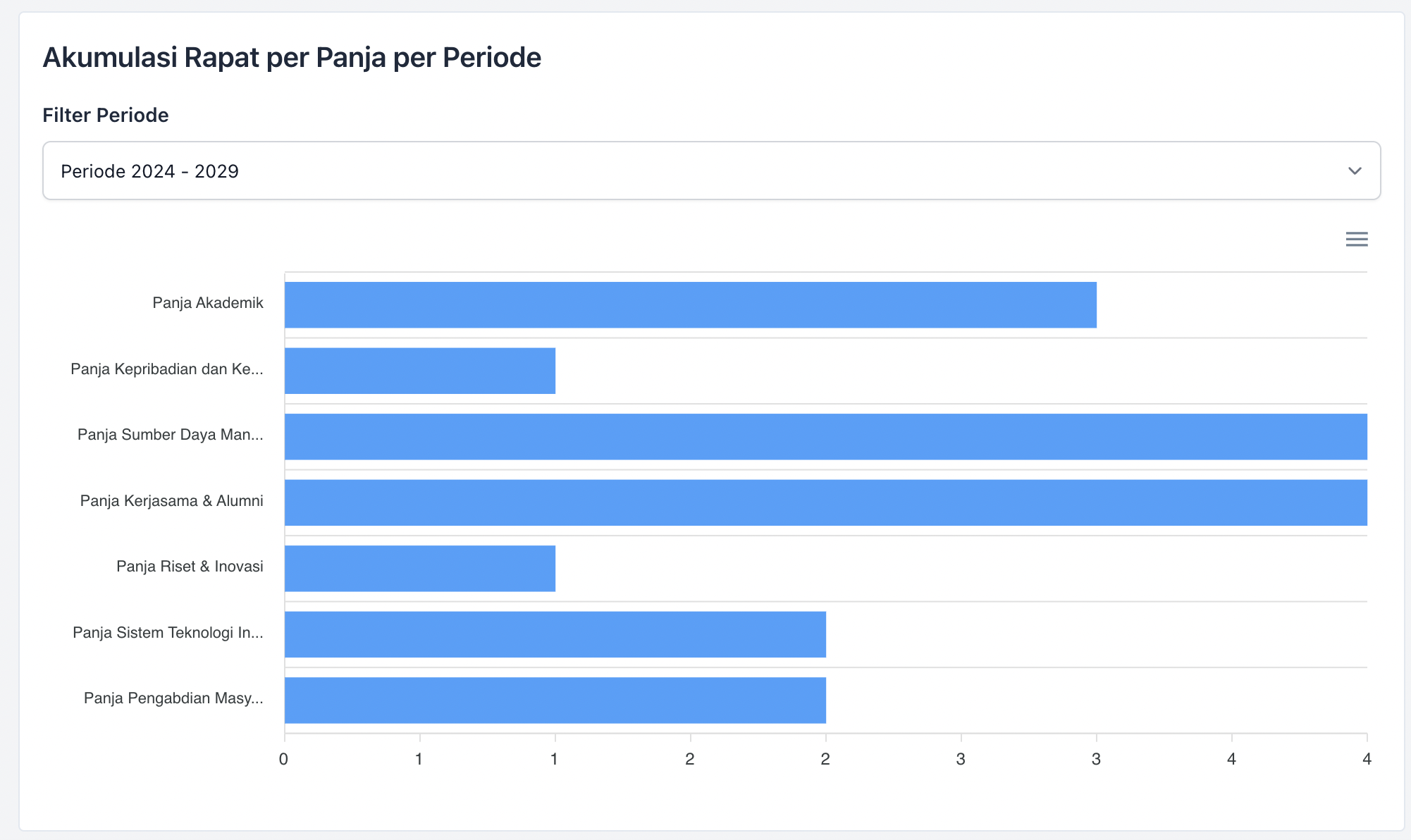 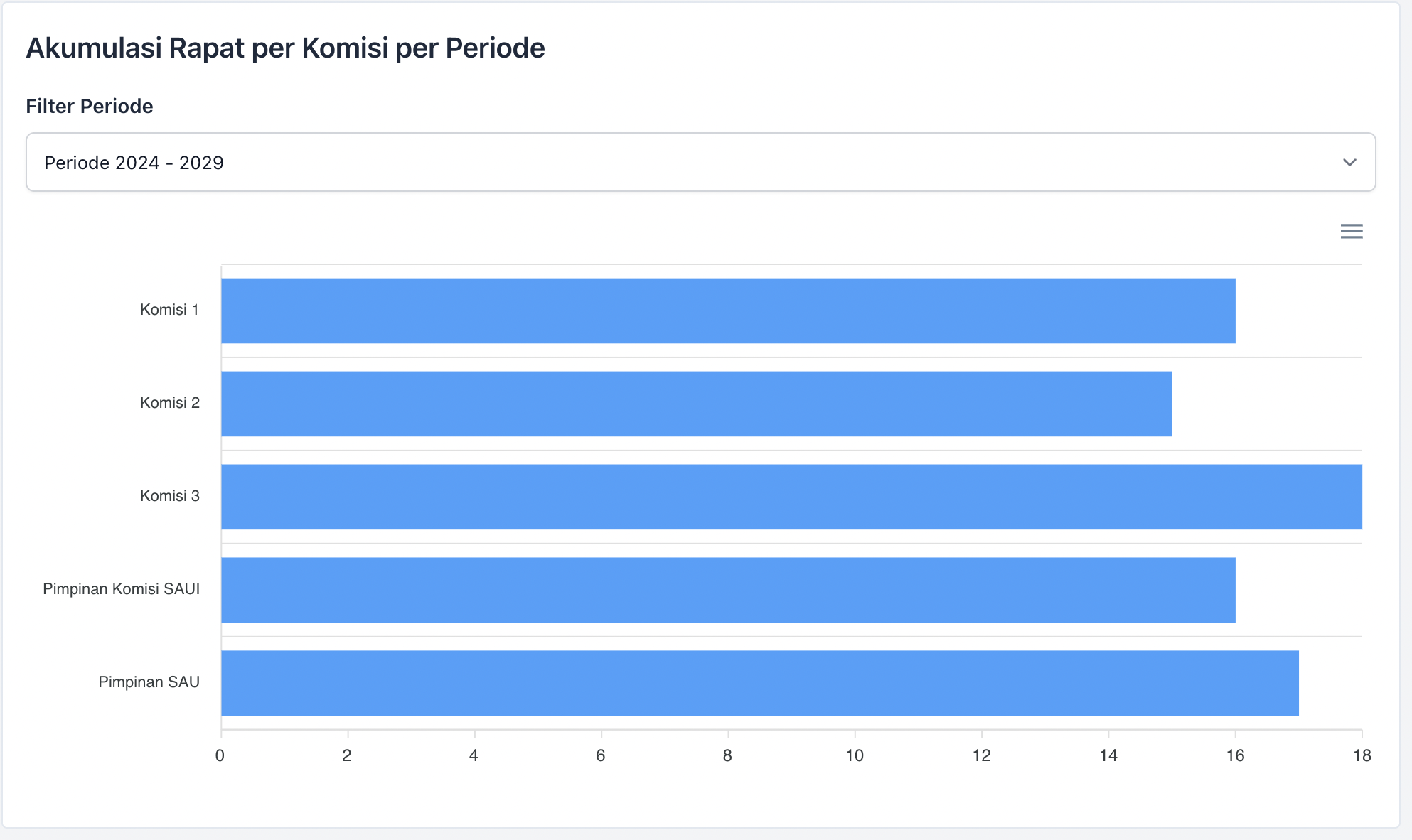 Senat Akademik Universitas Indonesia 2024-2029
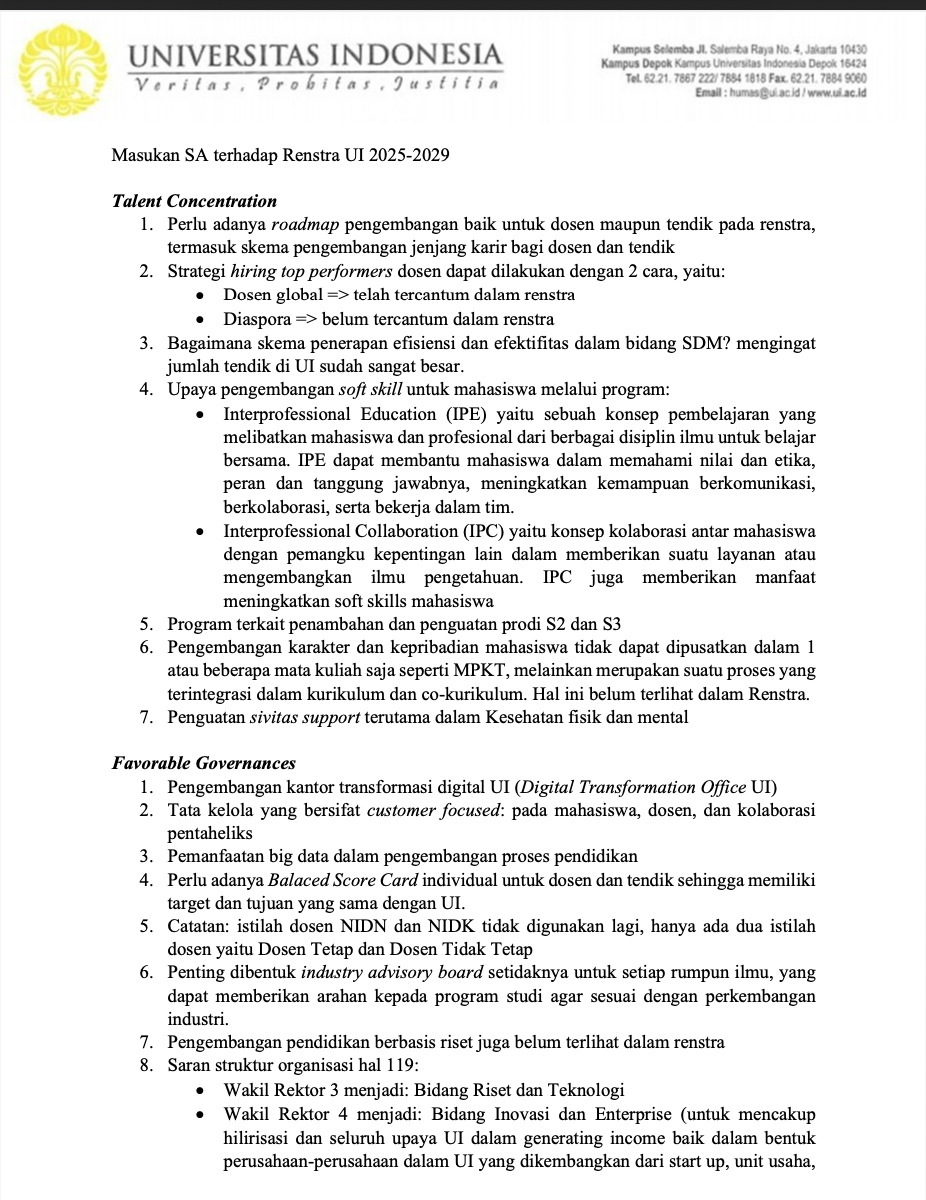 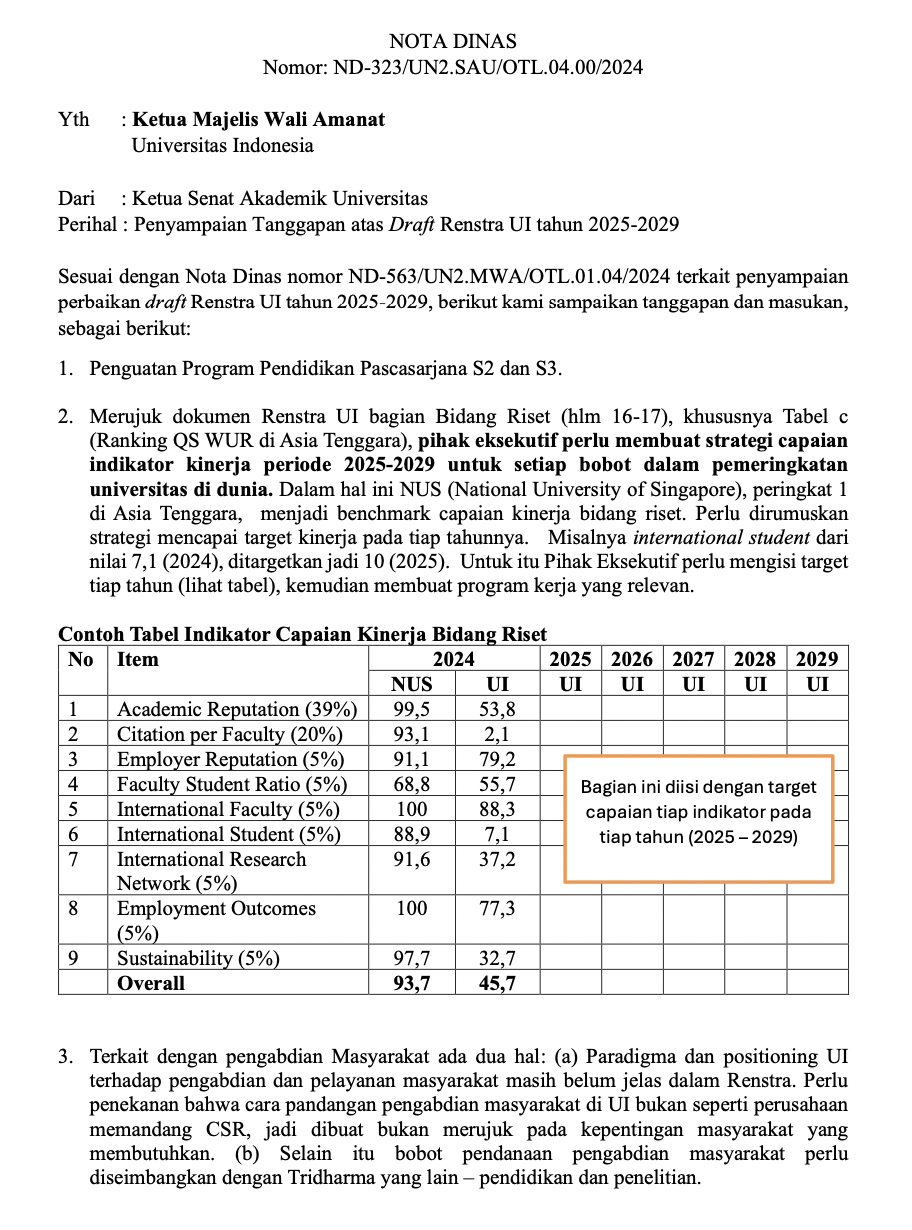 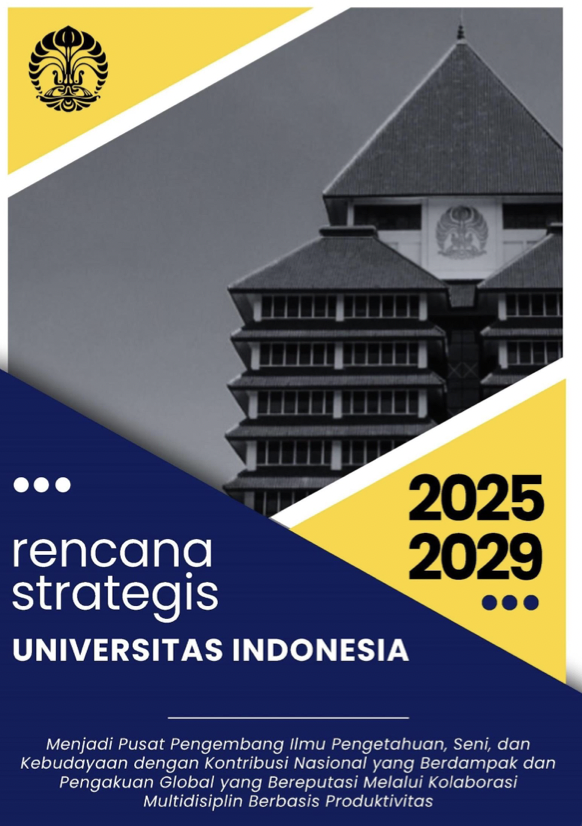 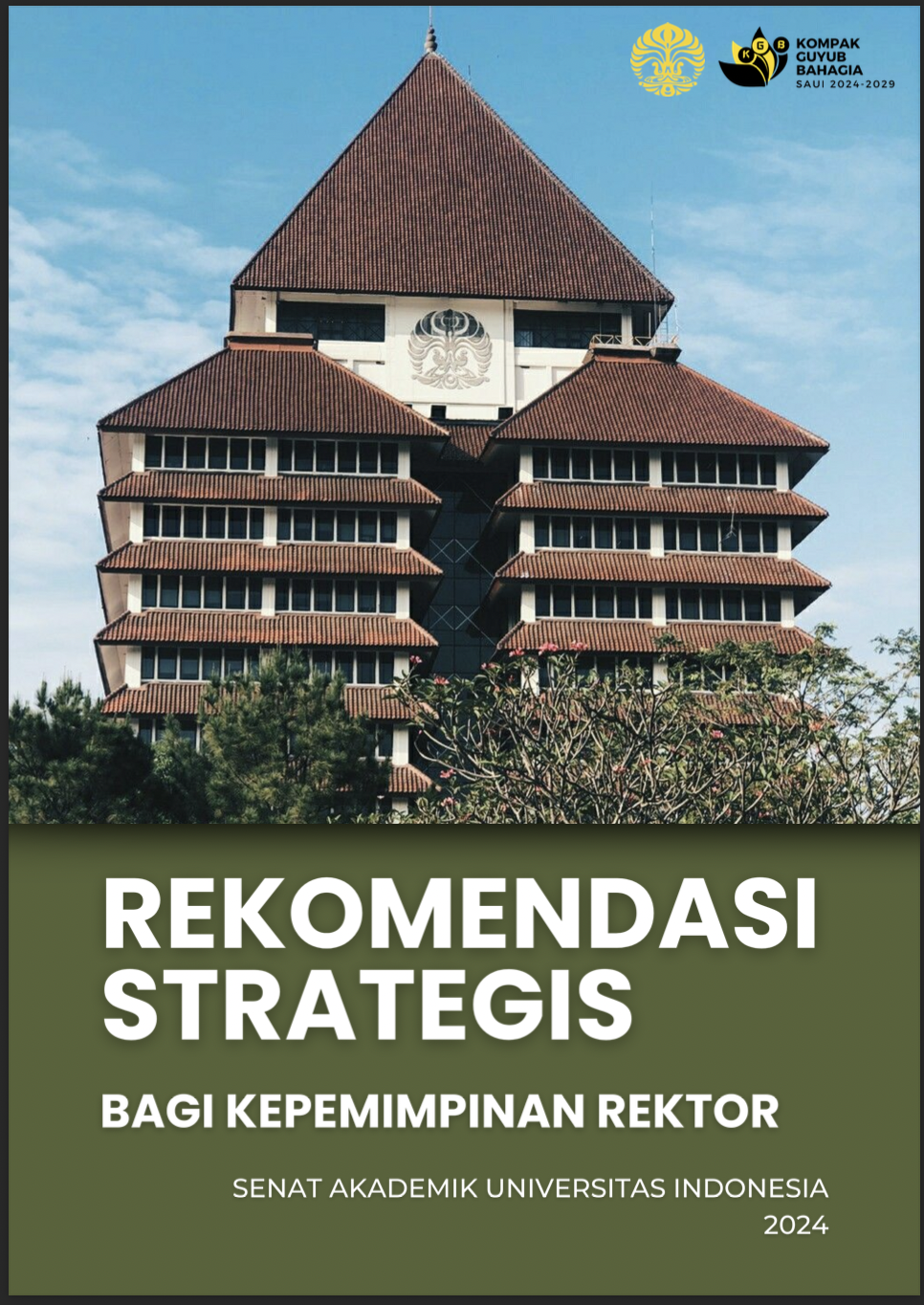 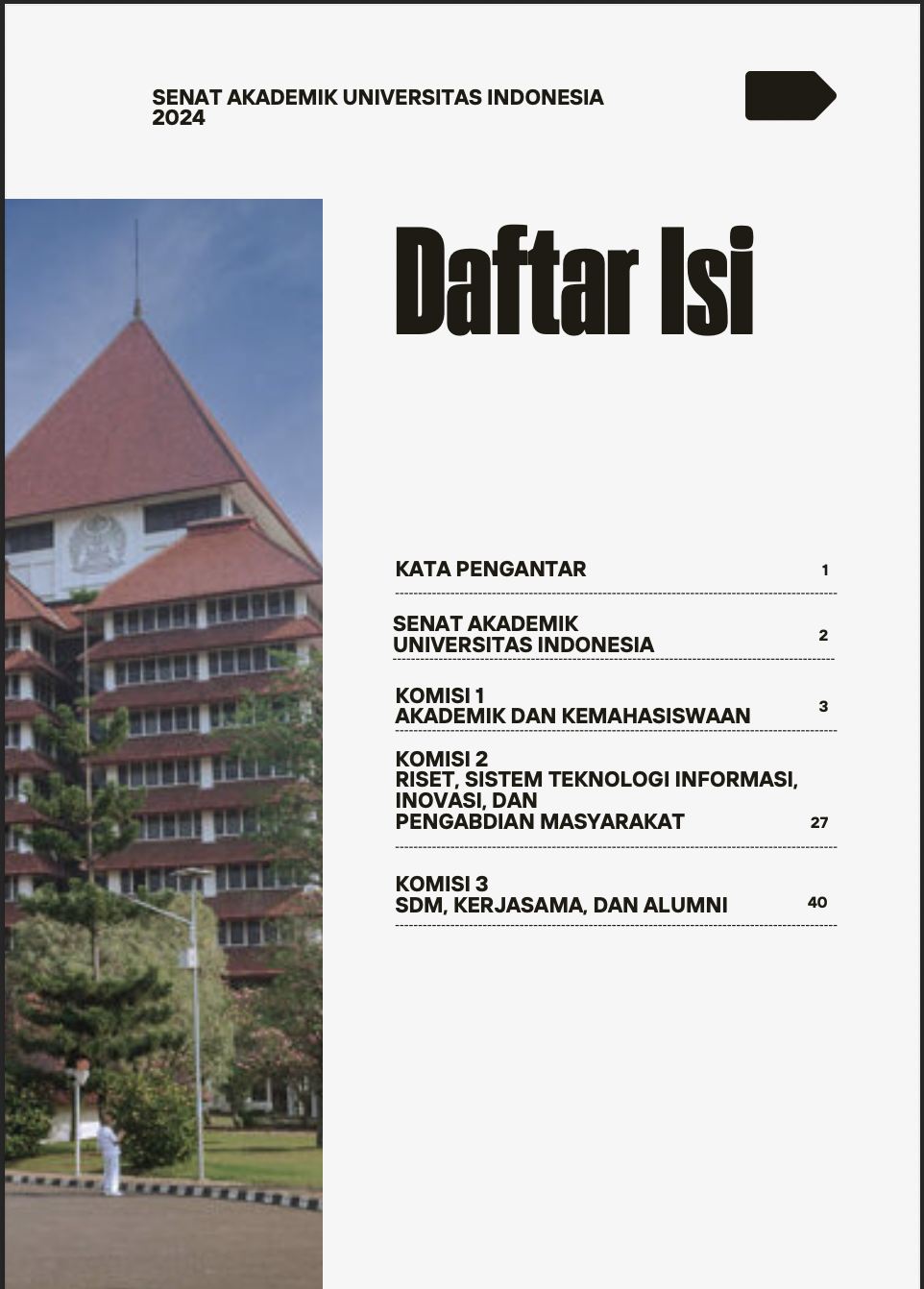 Senat Akademik Universitas Indonesia 2024-2029
Senat Akademik Universitas Indonesia 2024-2029
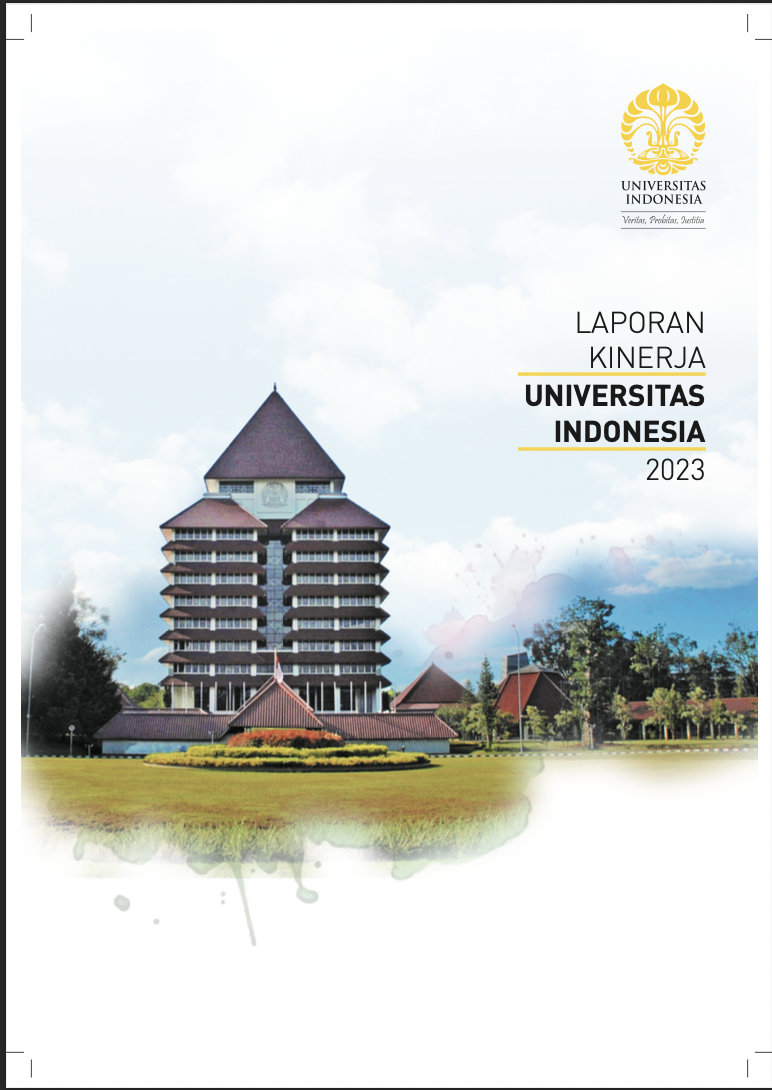 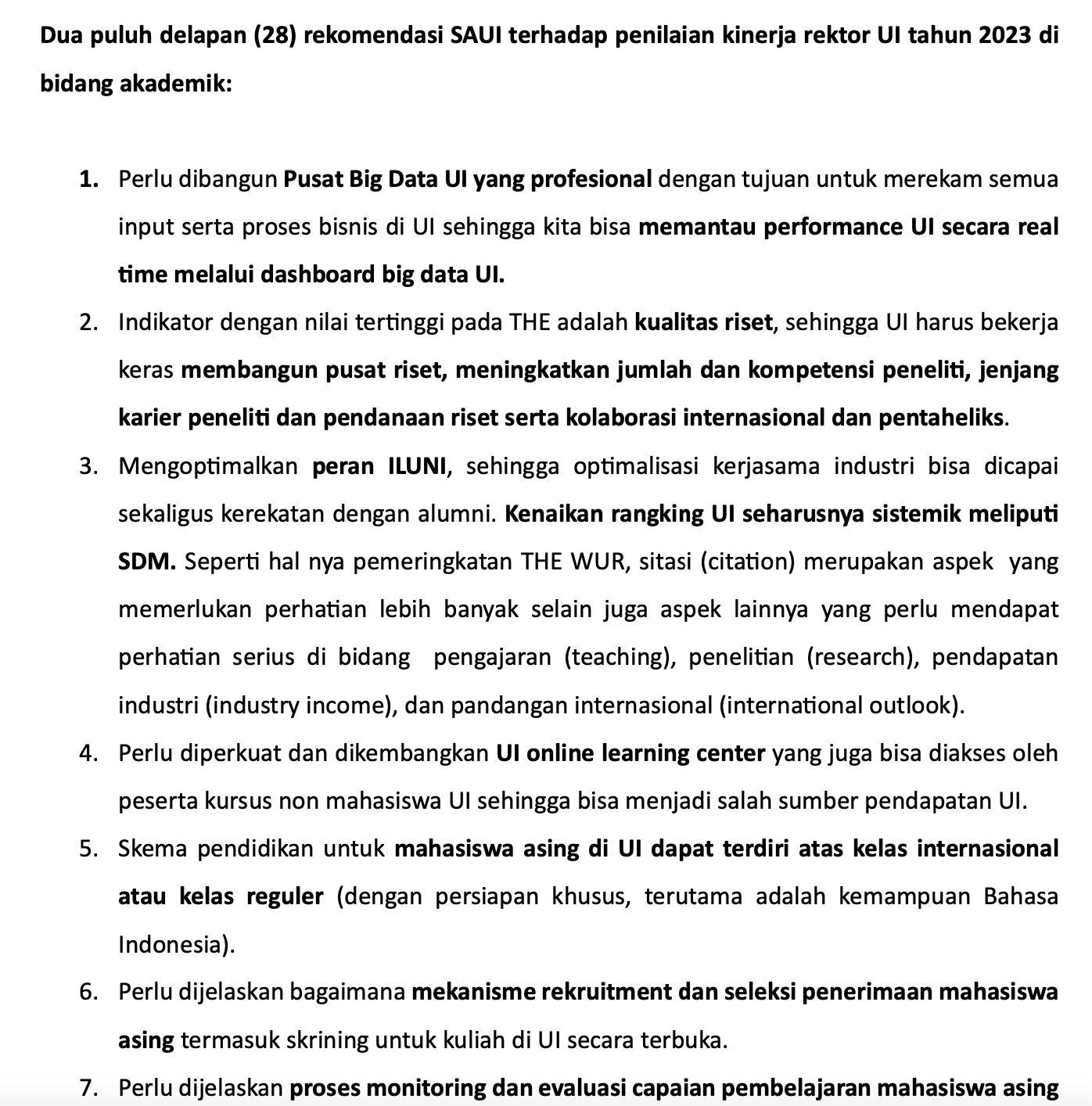 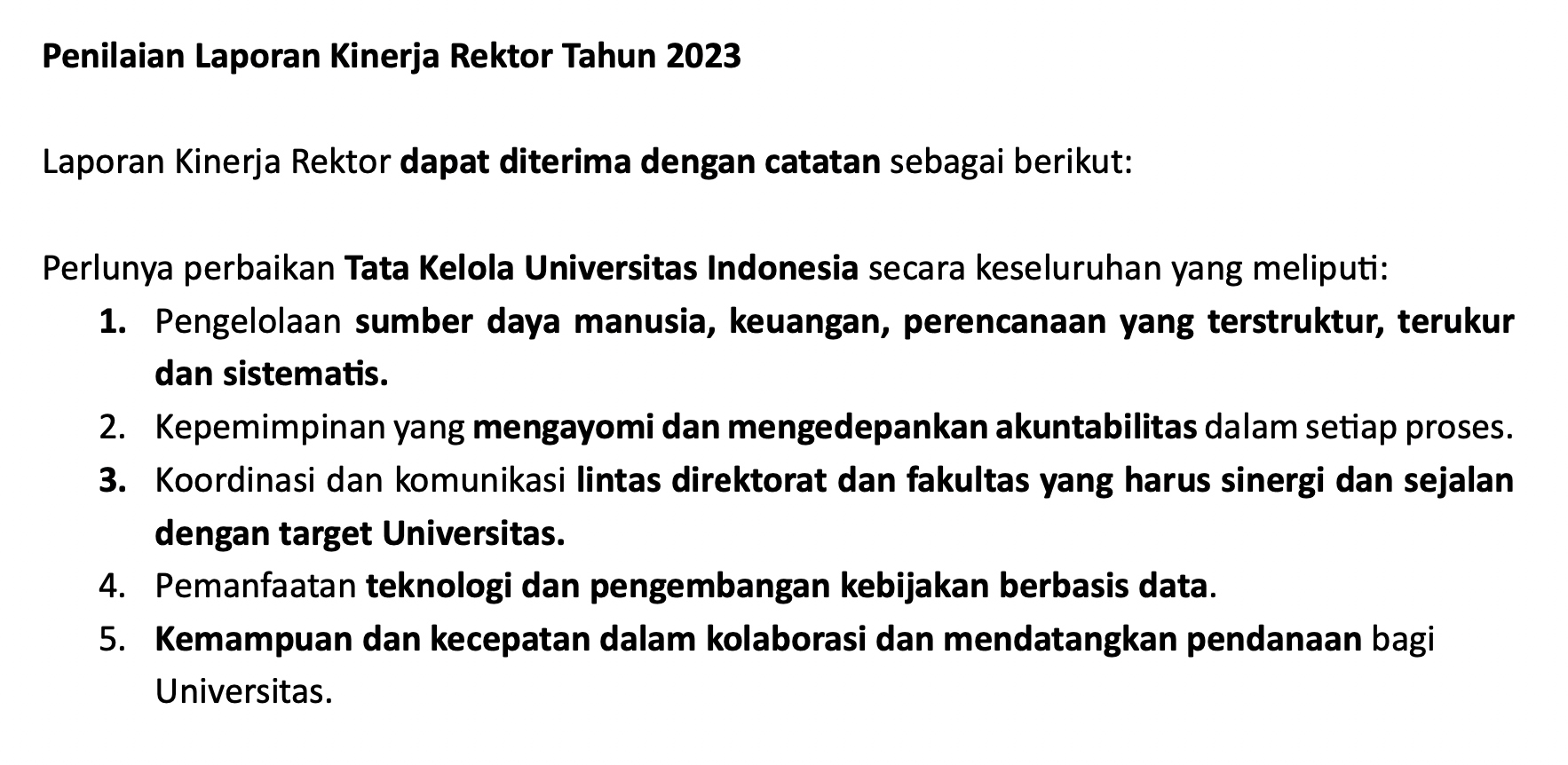 Senat Akademik Universitas Indonesia 2024-2029
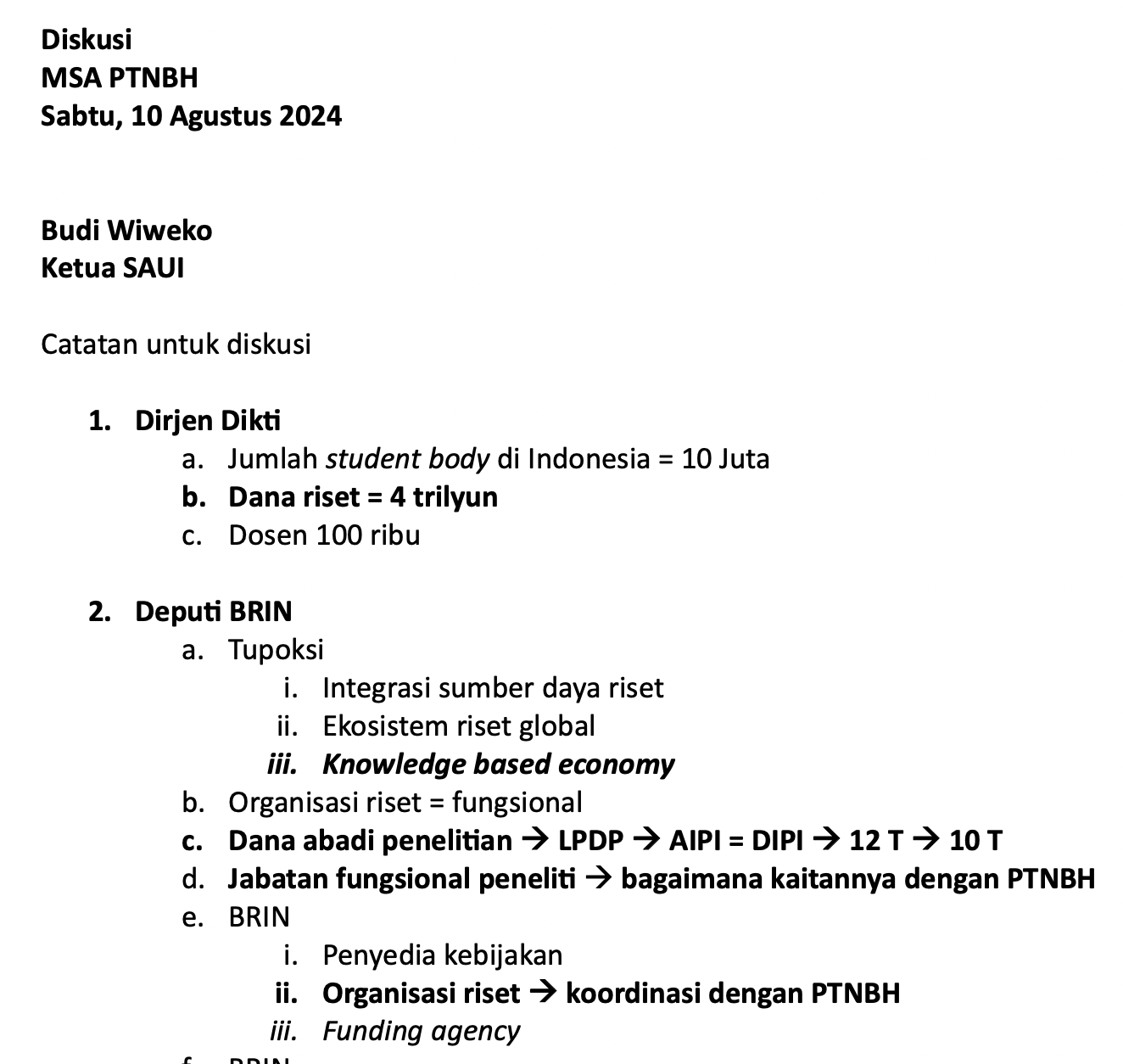 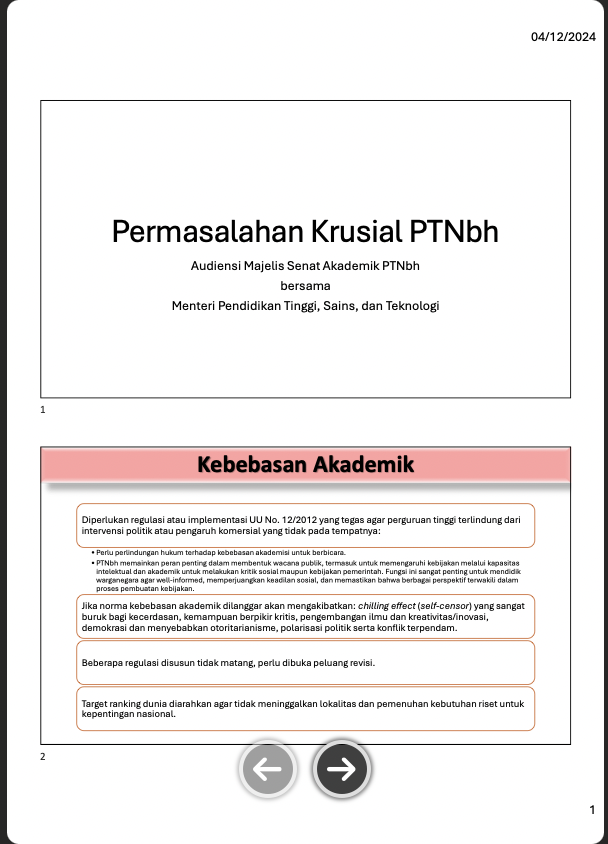 Senat Akademik Universitas Indonesia 2024-2029
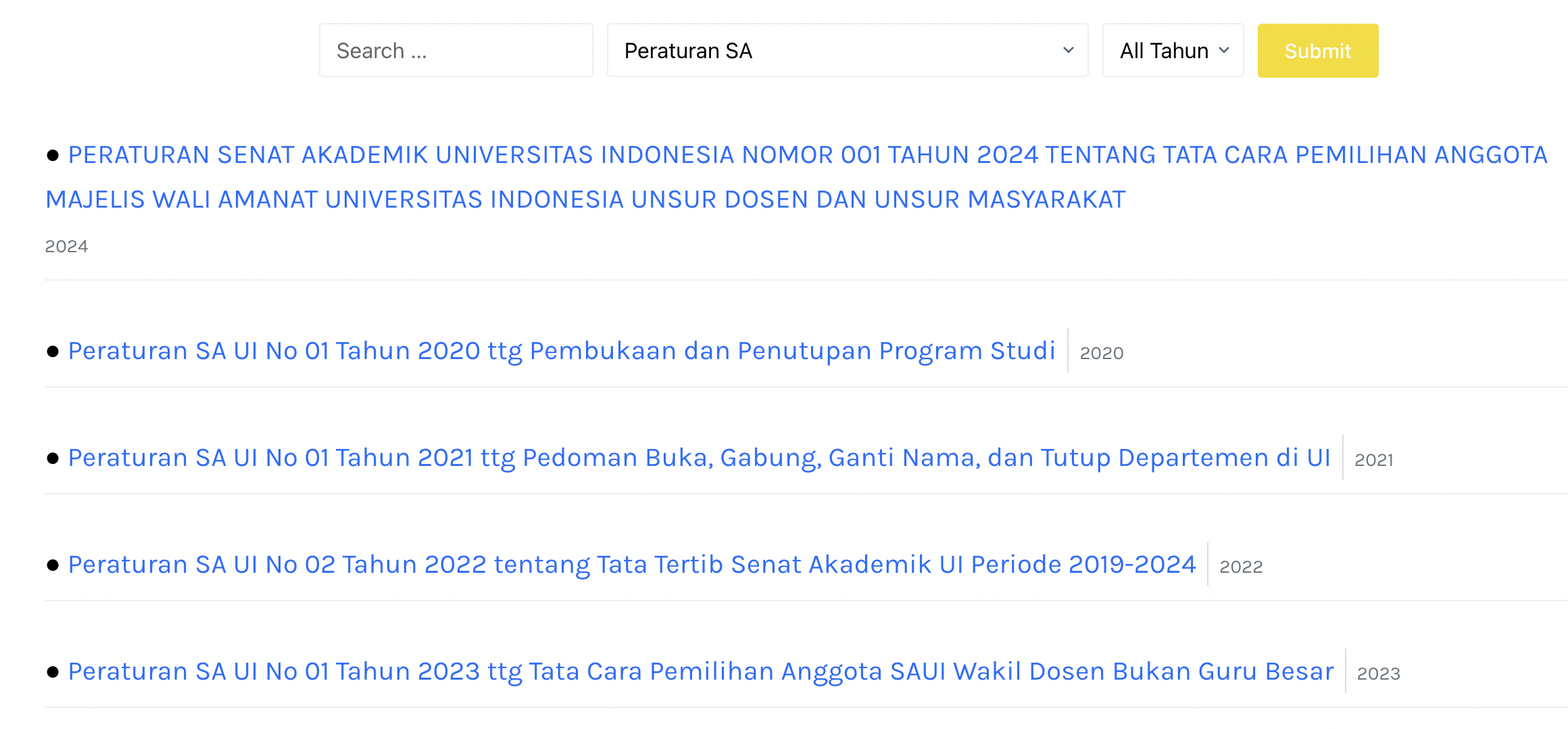 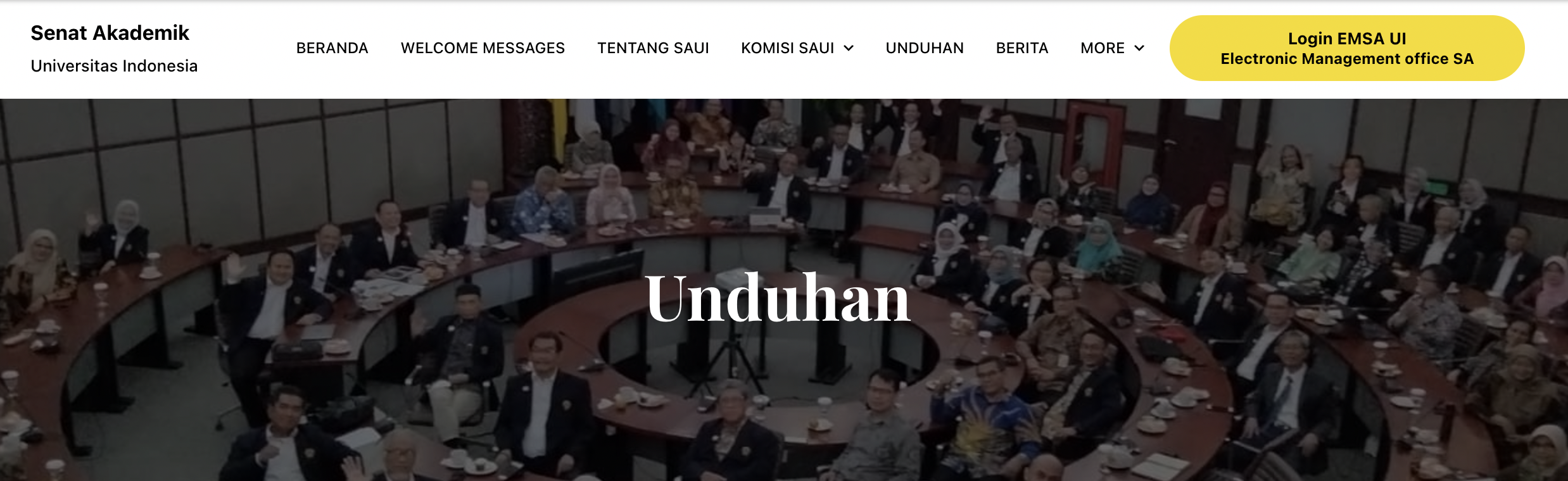 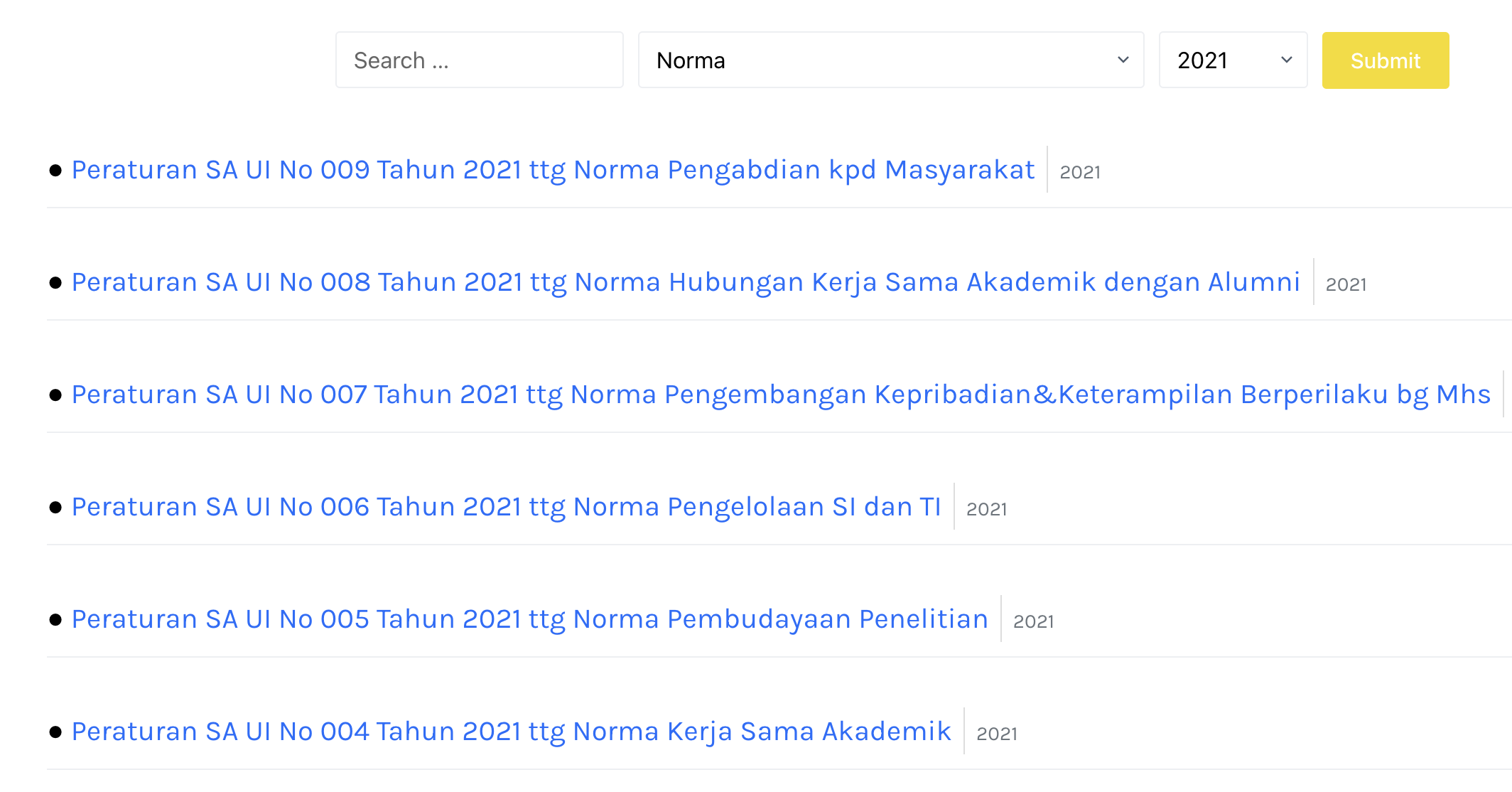 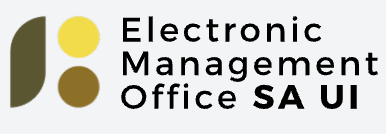 www.sa.ui.ac.id
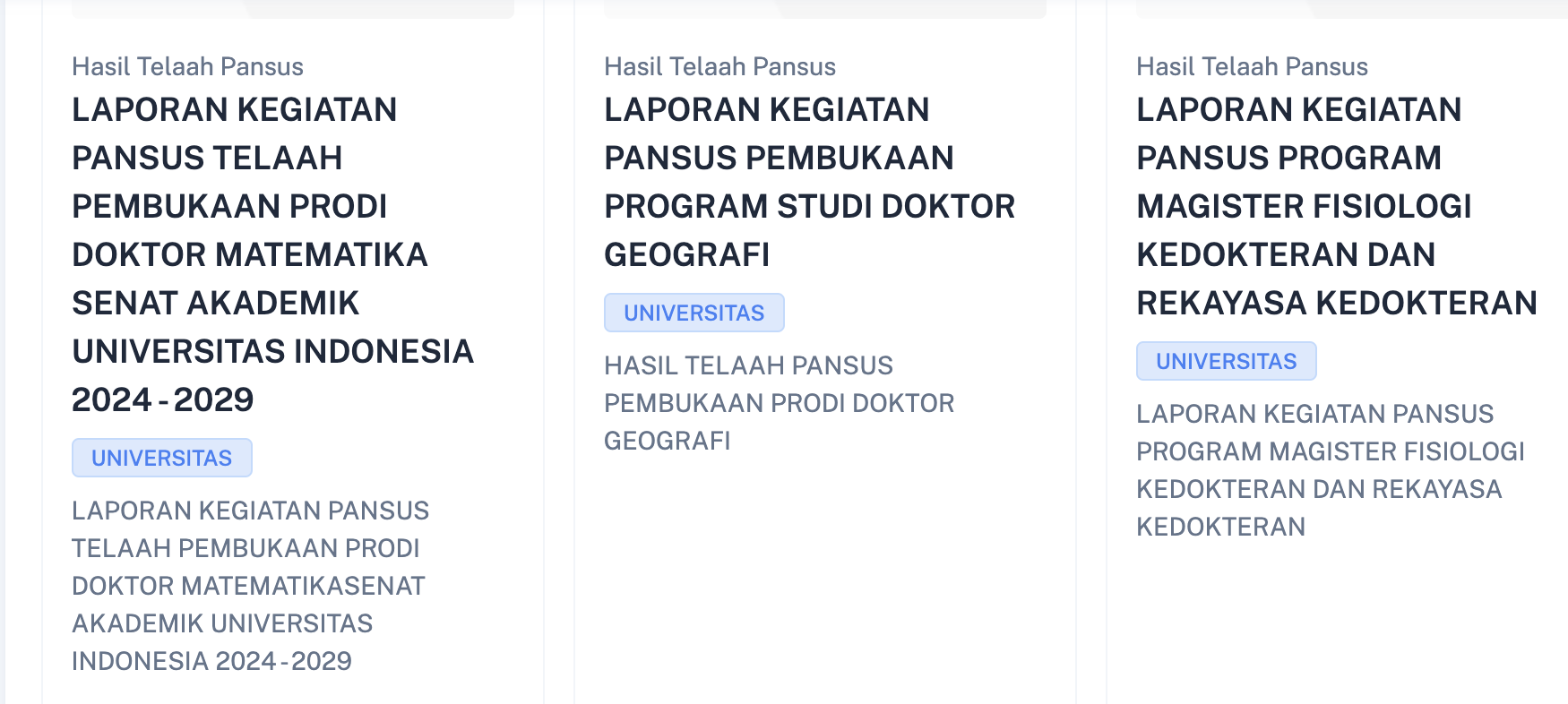 Senat Akademik Universitas Indonesia 2024-2029
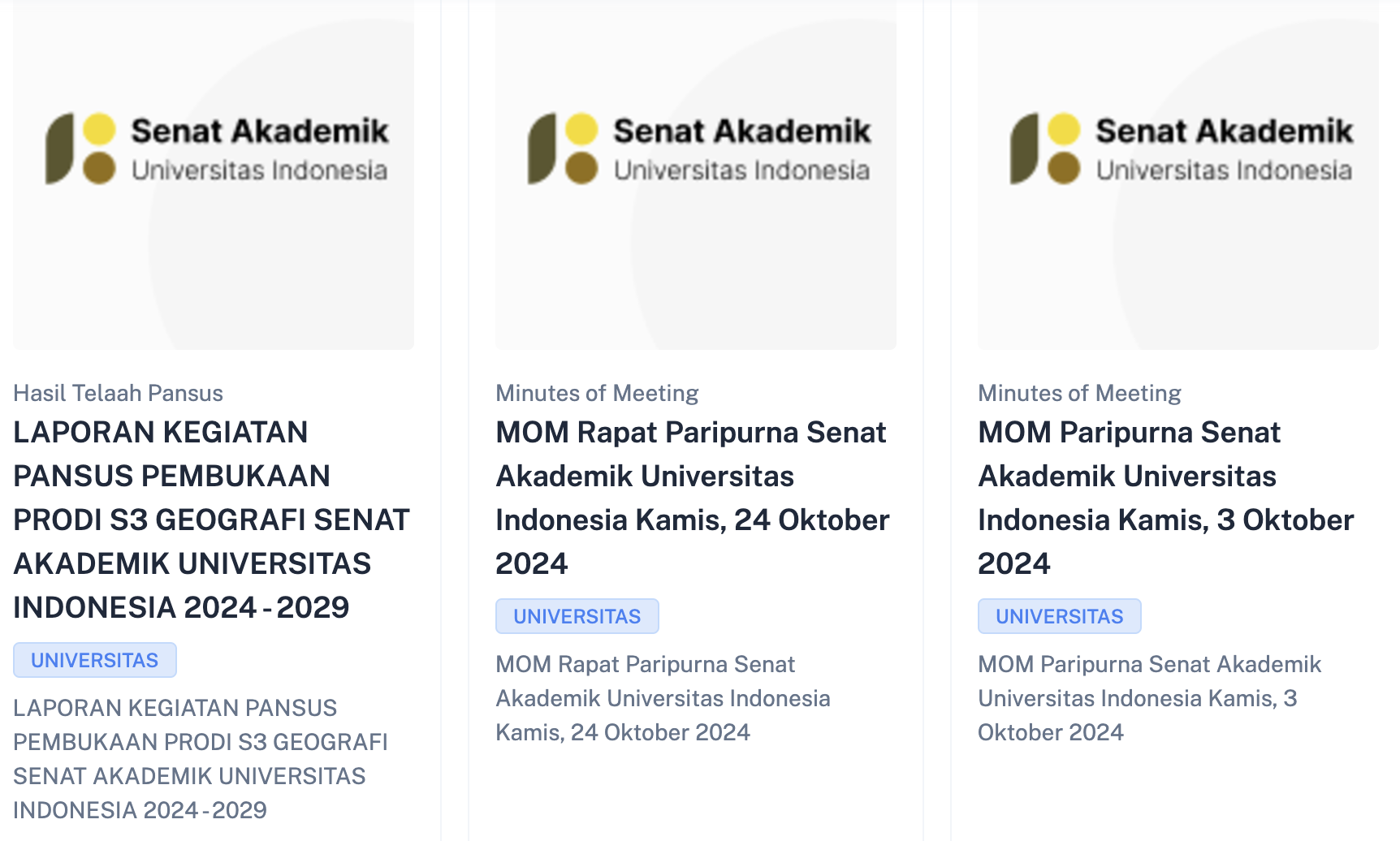 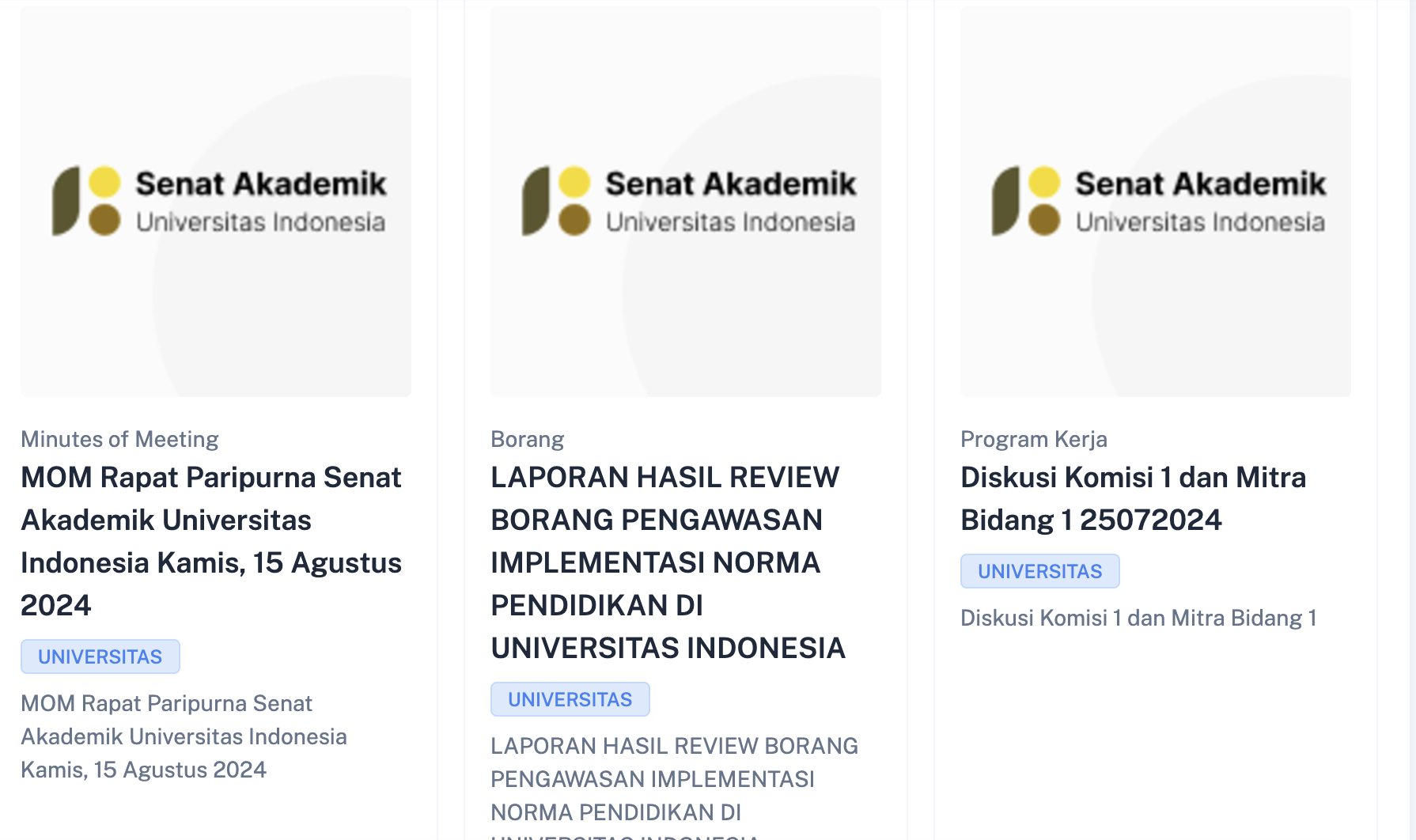 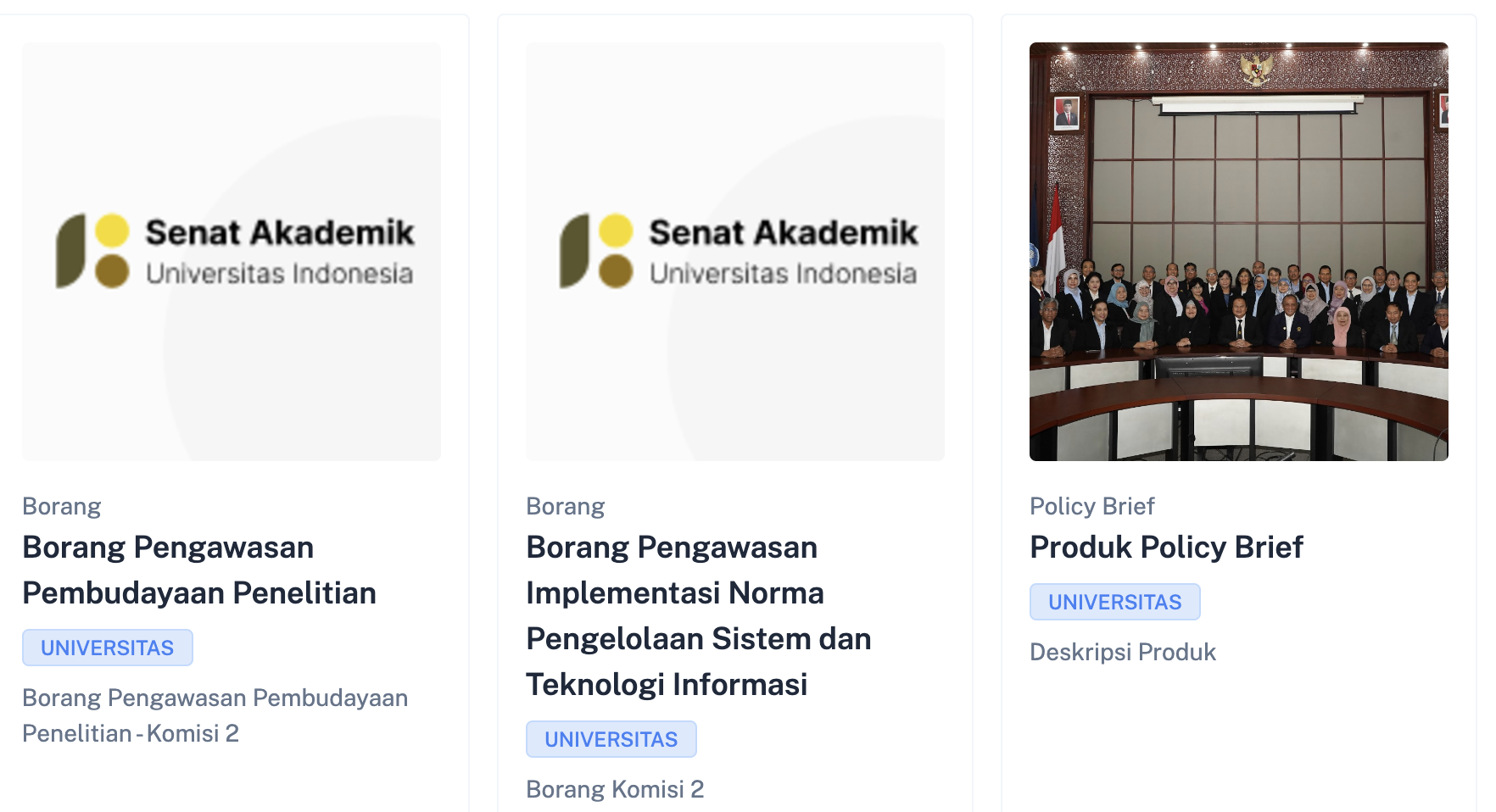 Senat Akademik Universitas Indonesia 2024-2029
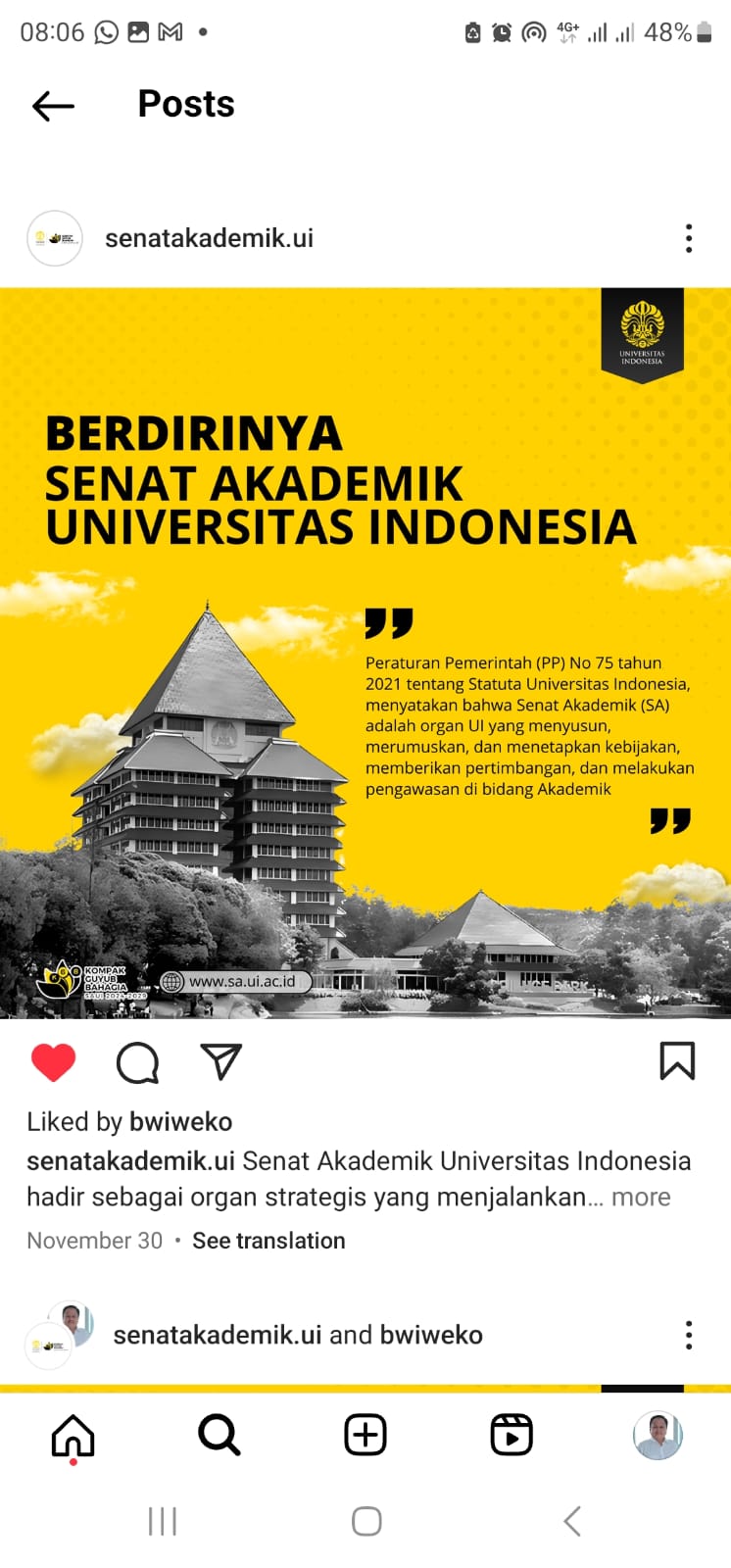 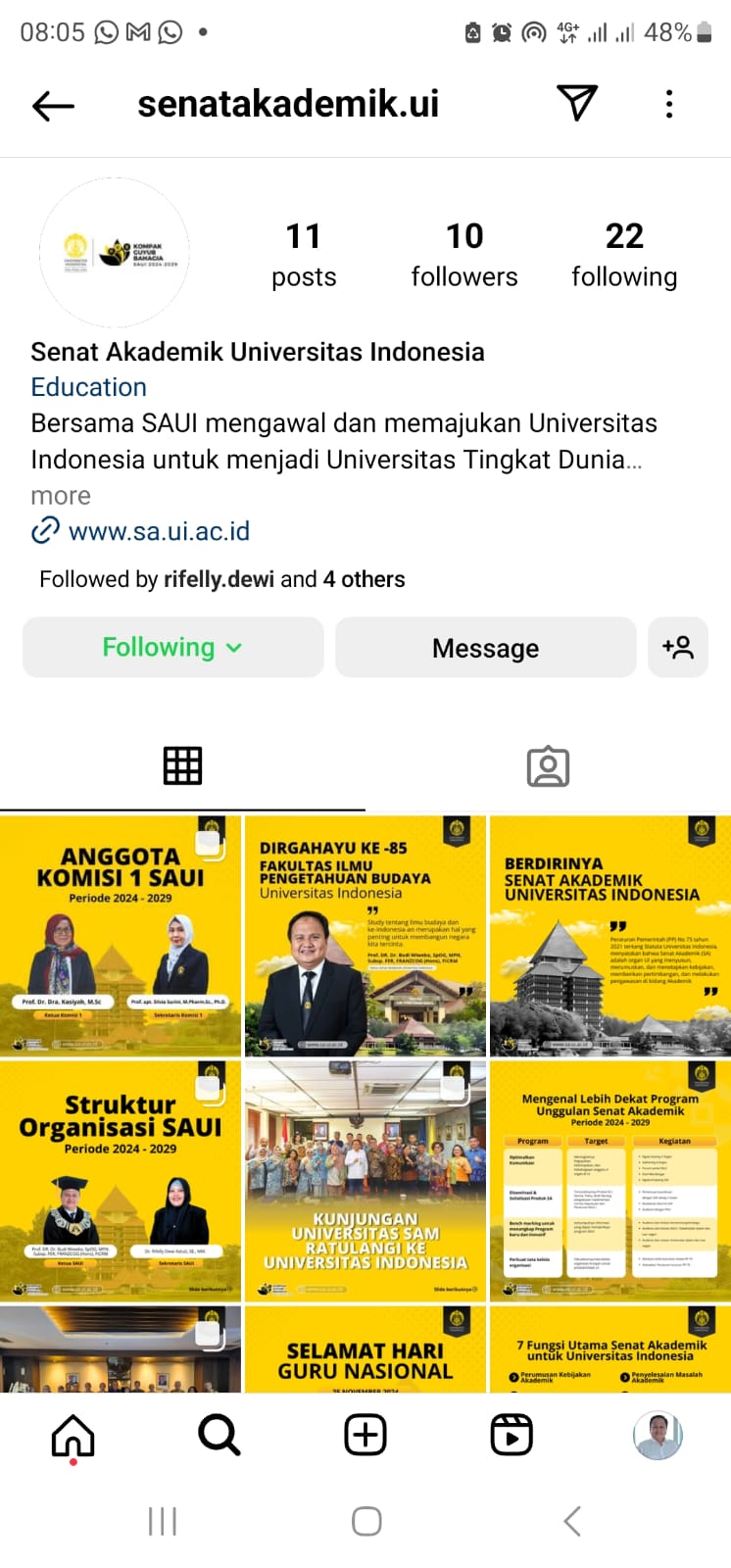 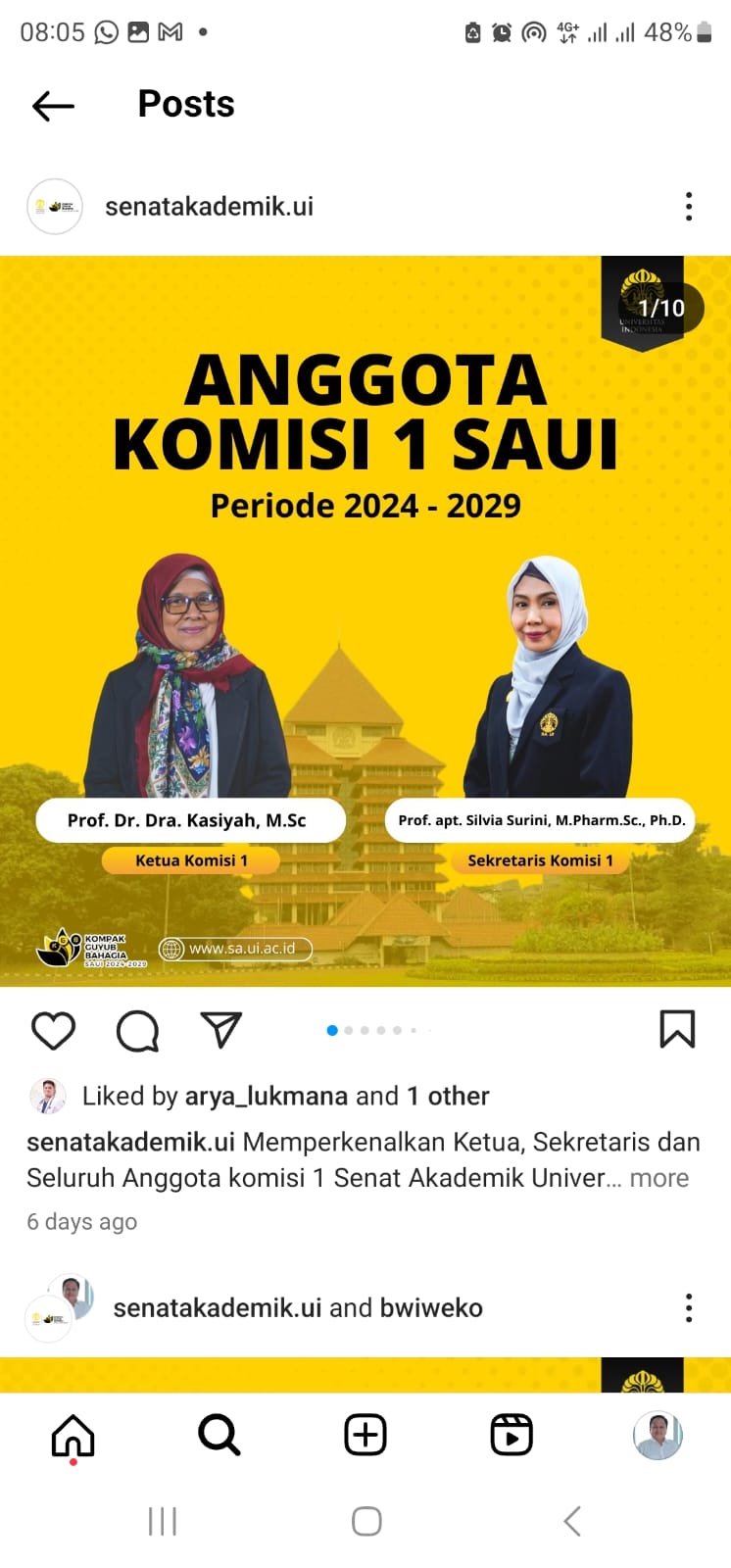 Senat Akademik Universitas Indonesia 2024-2029
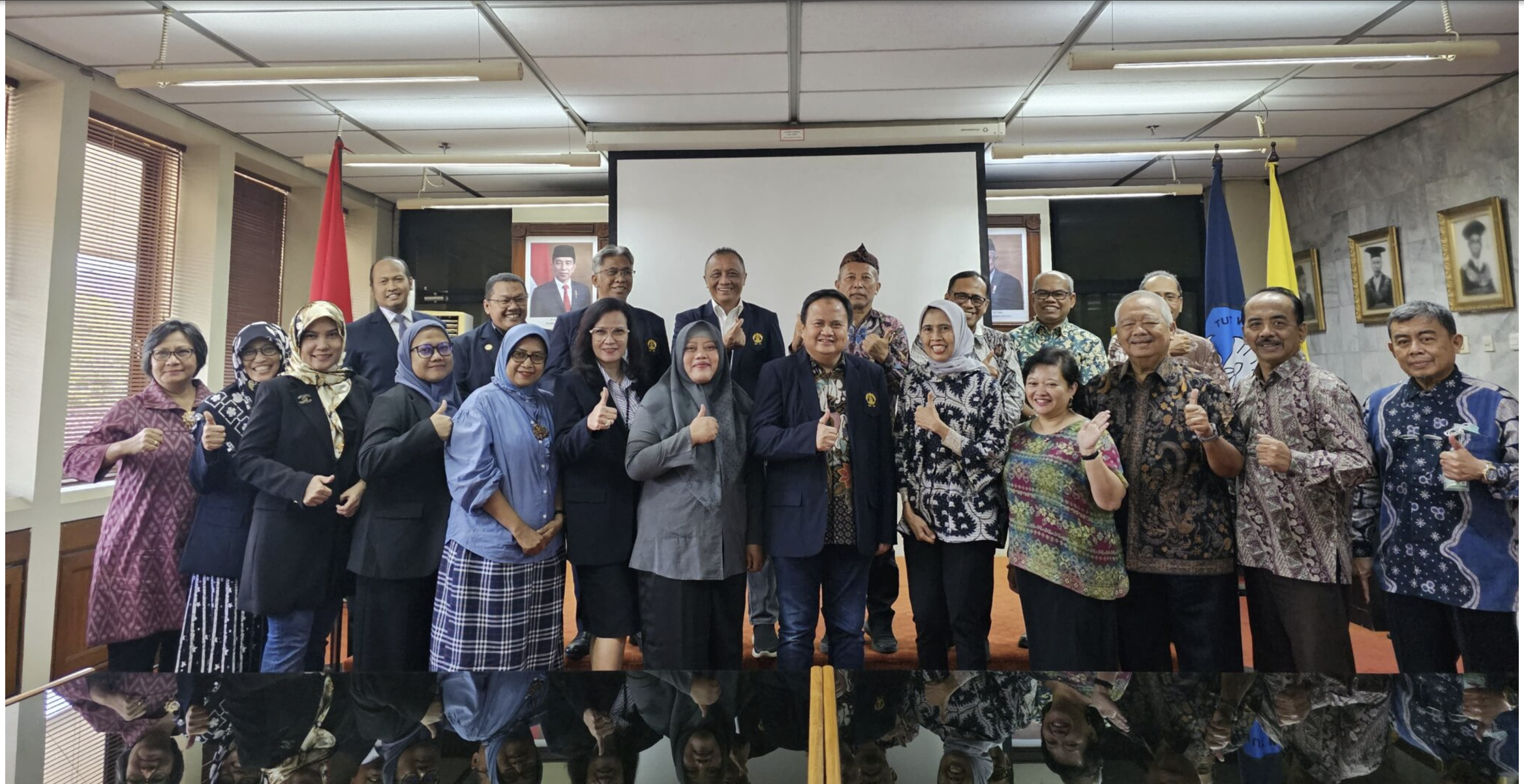 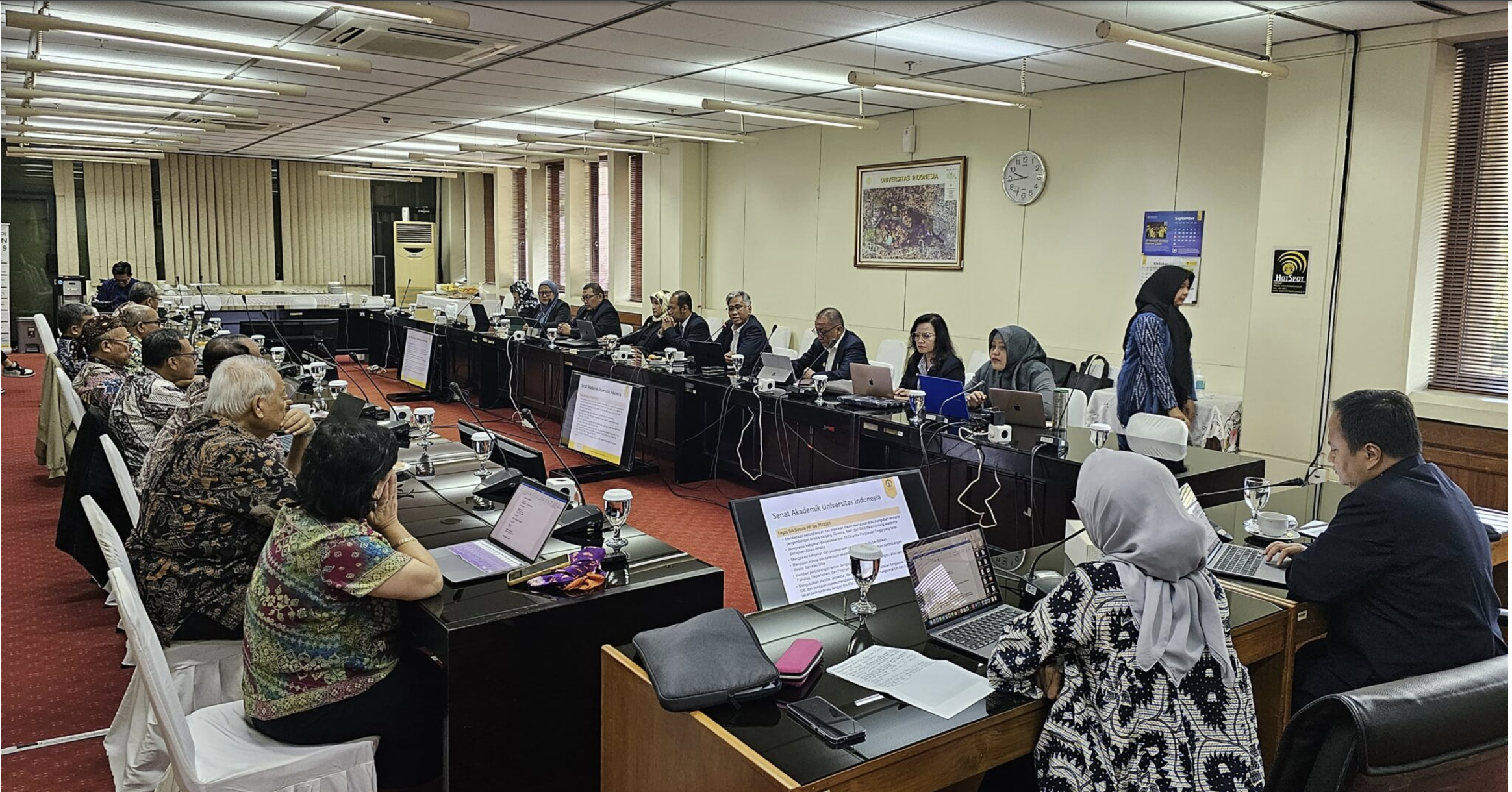 KUNJUNGAN SA UGM
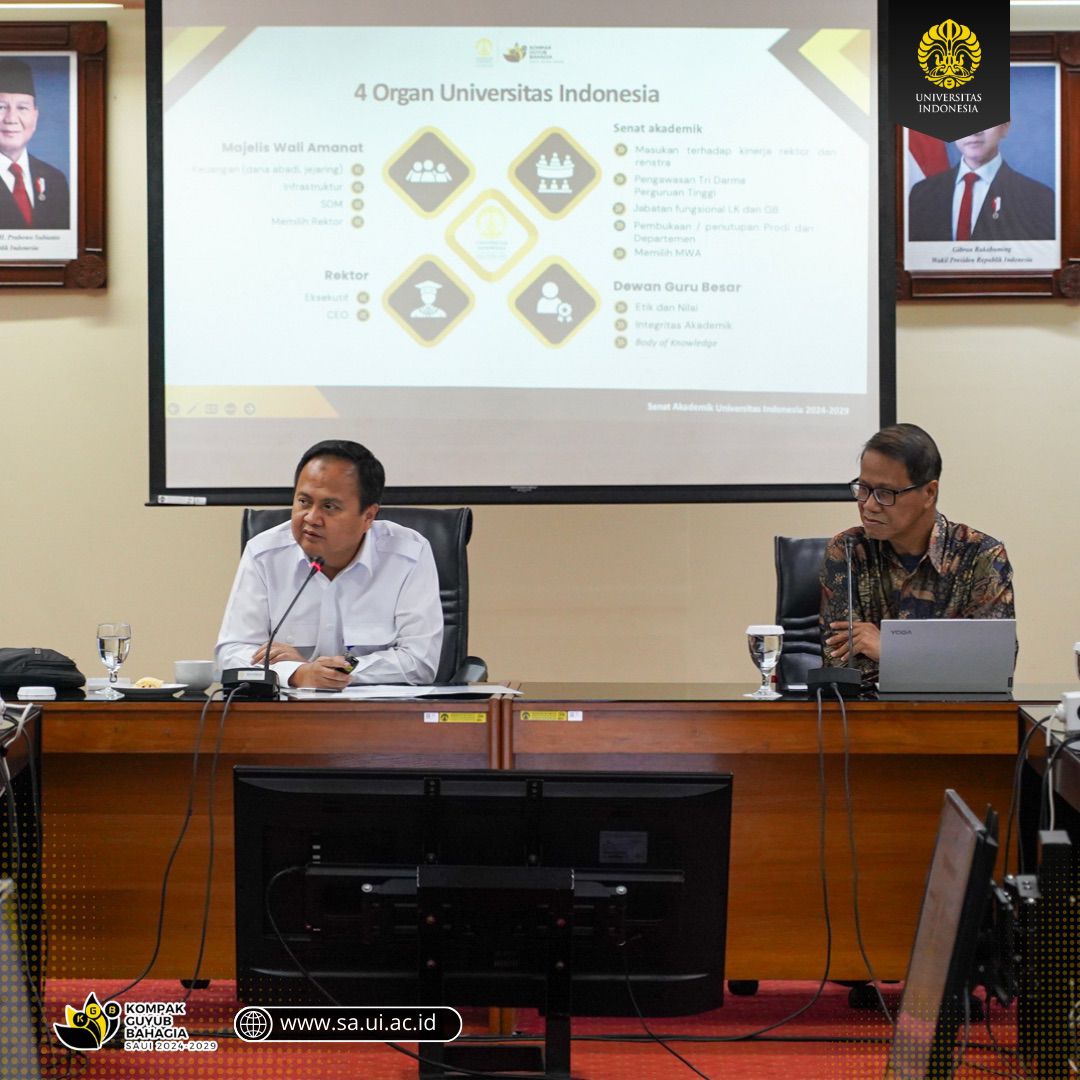 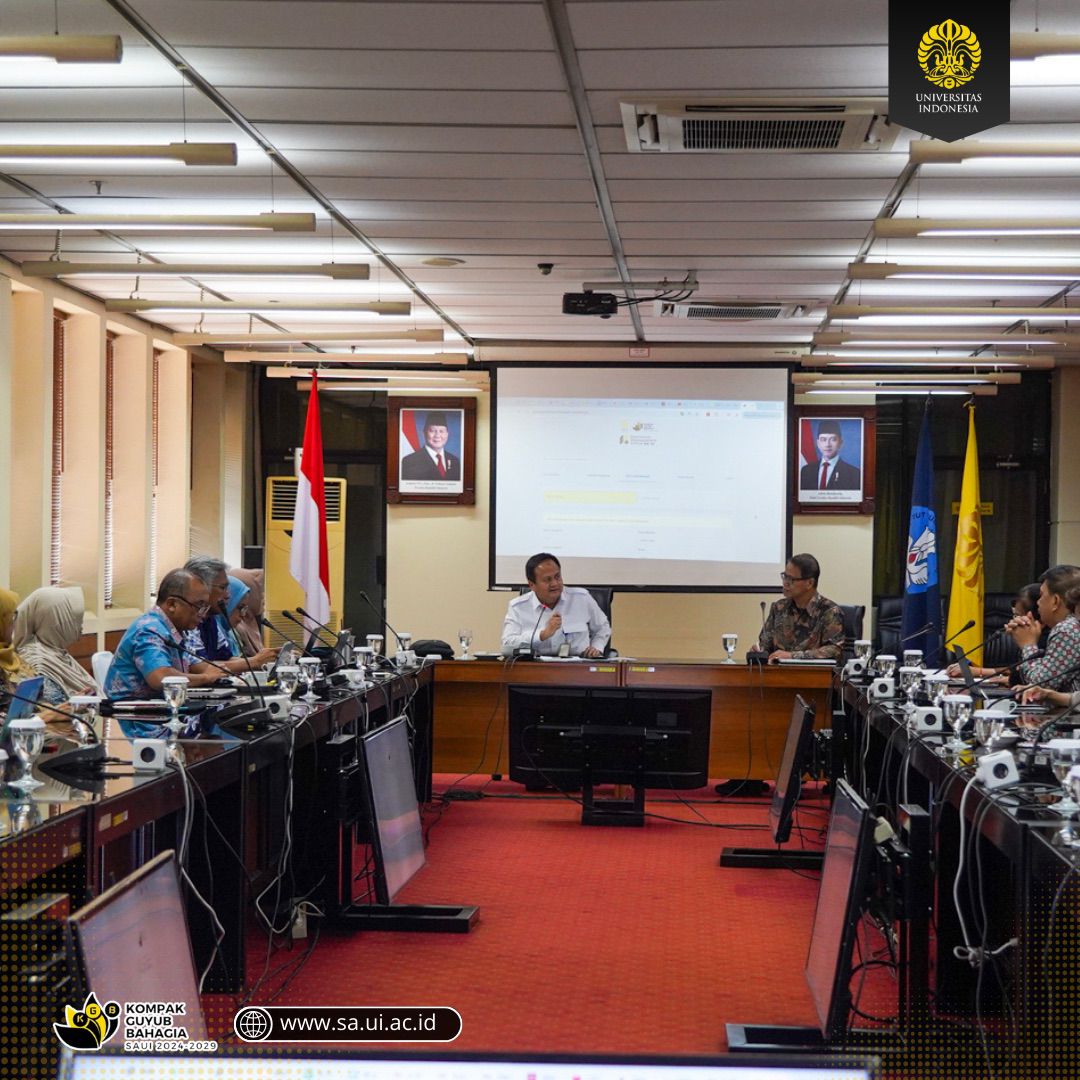 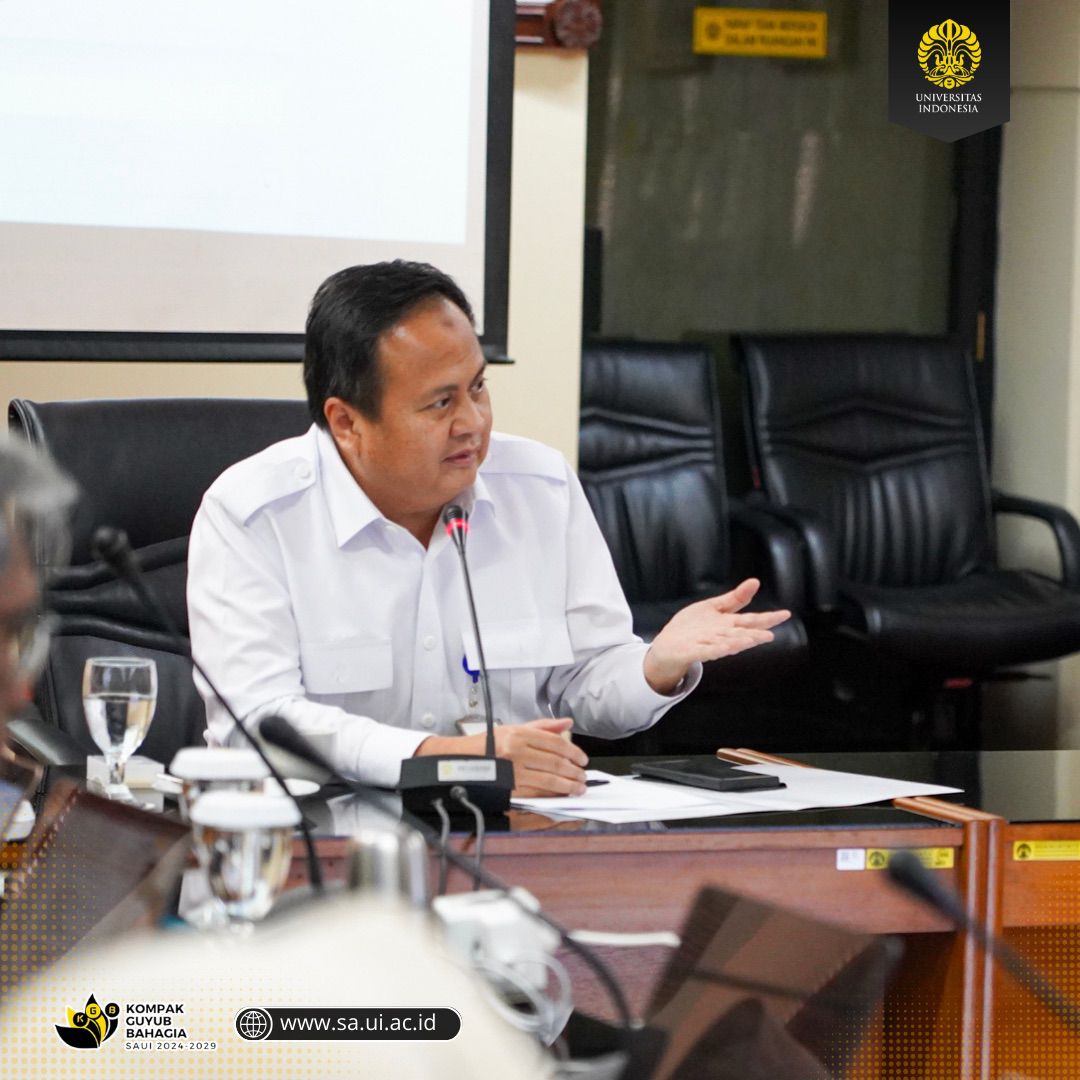 Senat Akademik Universitas Indonesia 2024-2029
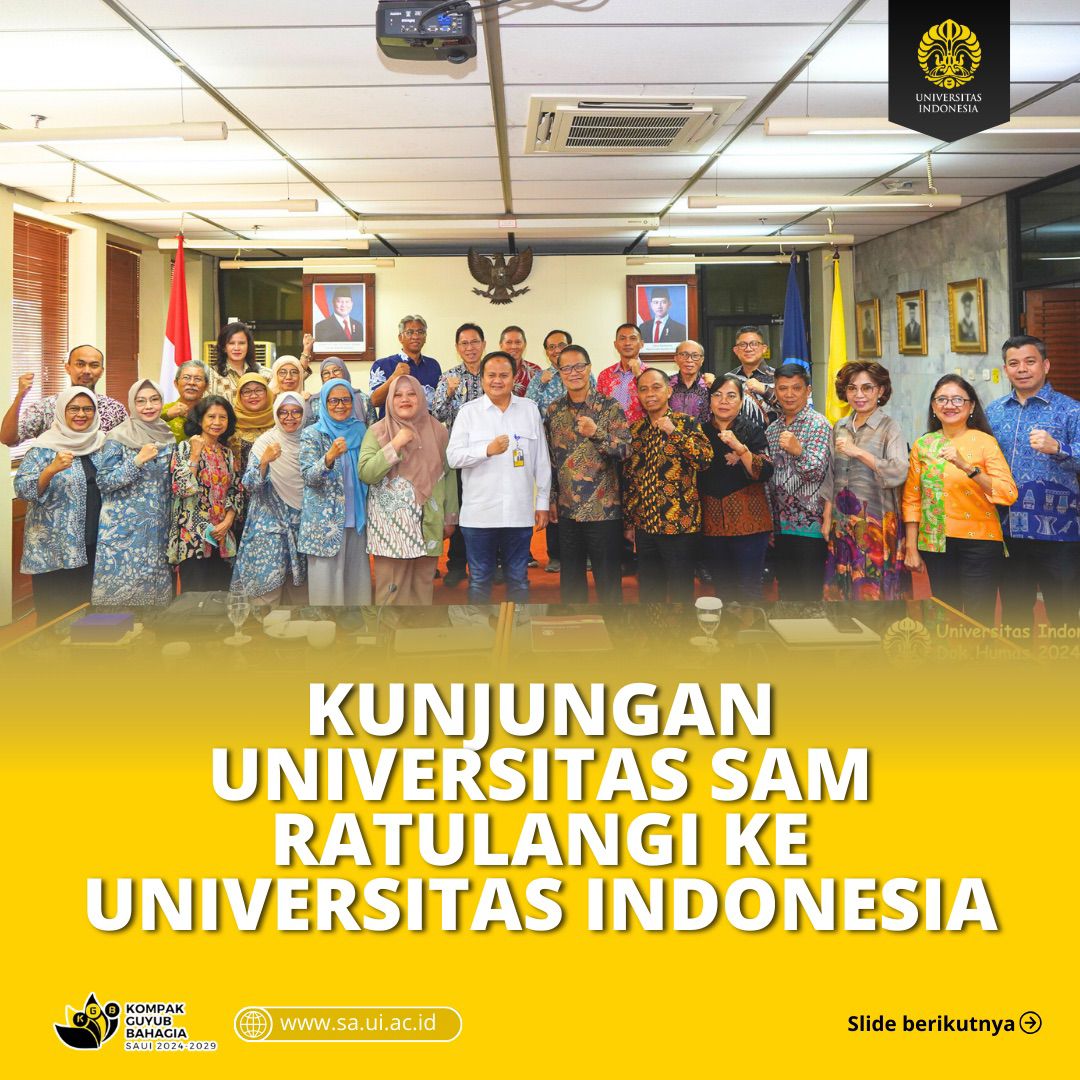 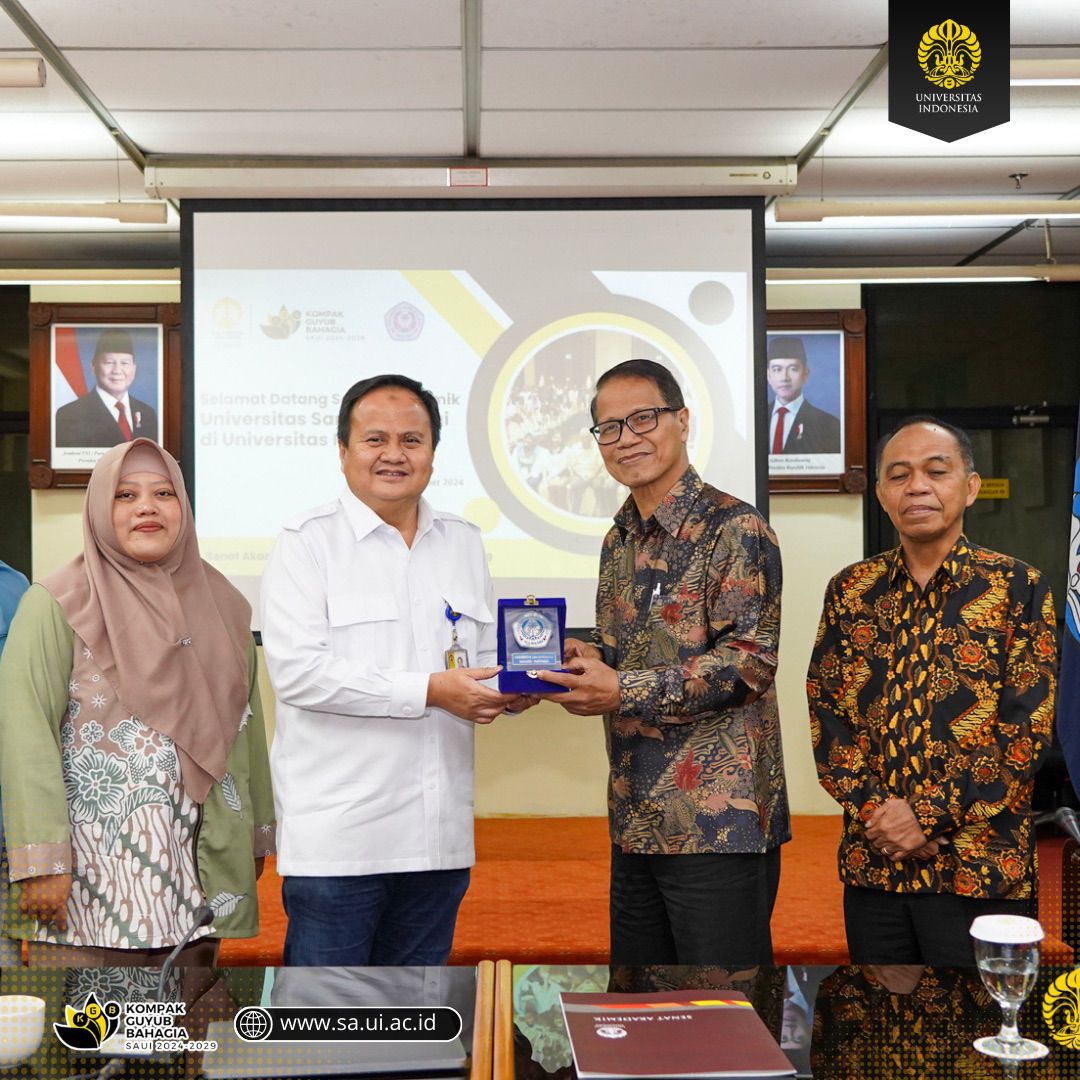 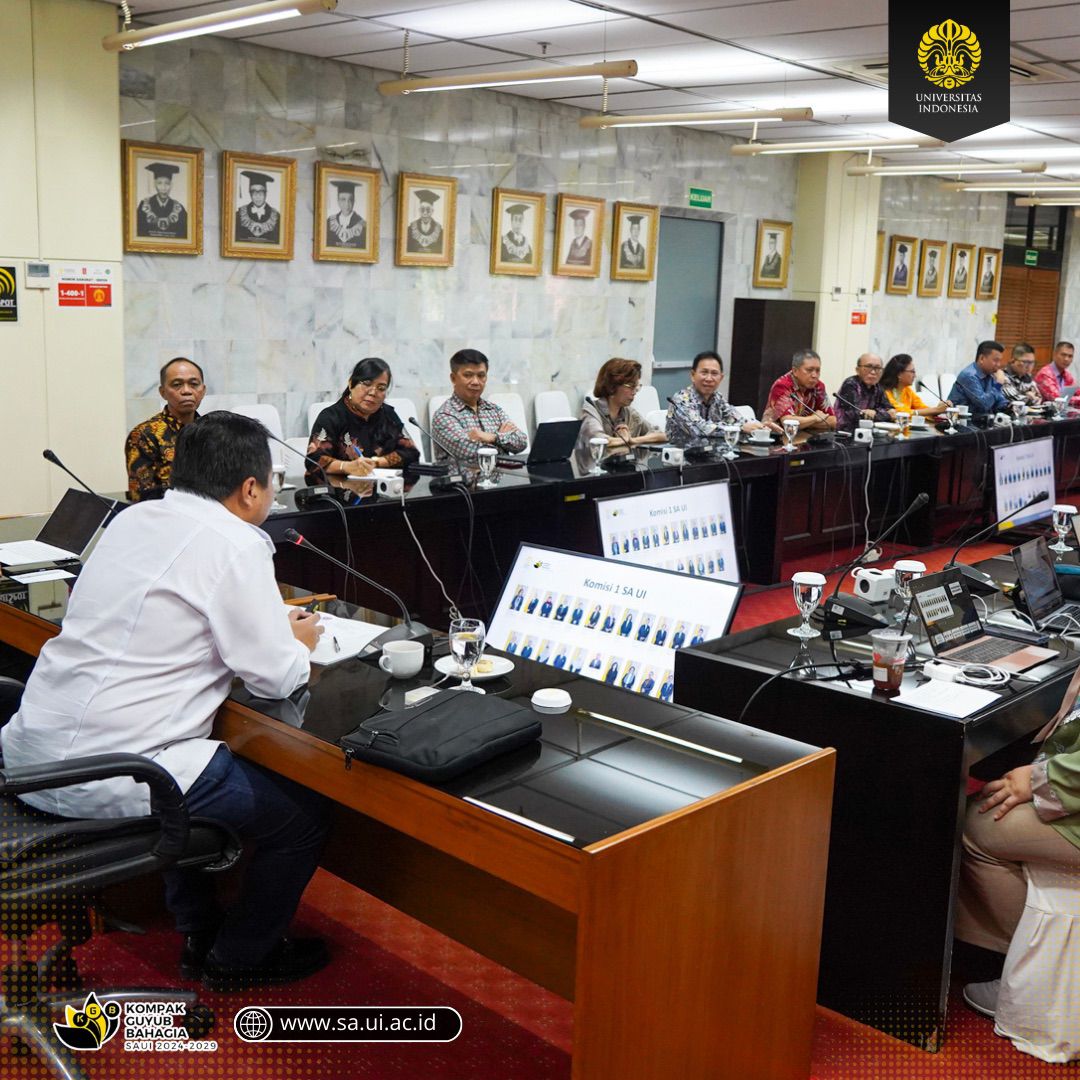 Komunikasi Publik dan Transparansi Kegiatan SA UI
Senat Akademik Universitas Indonesia 2024-2029
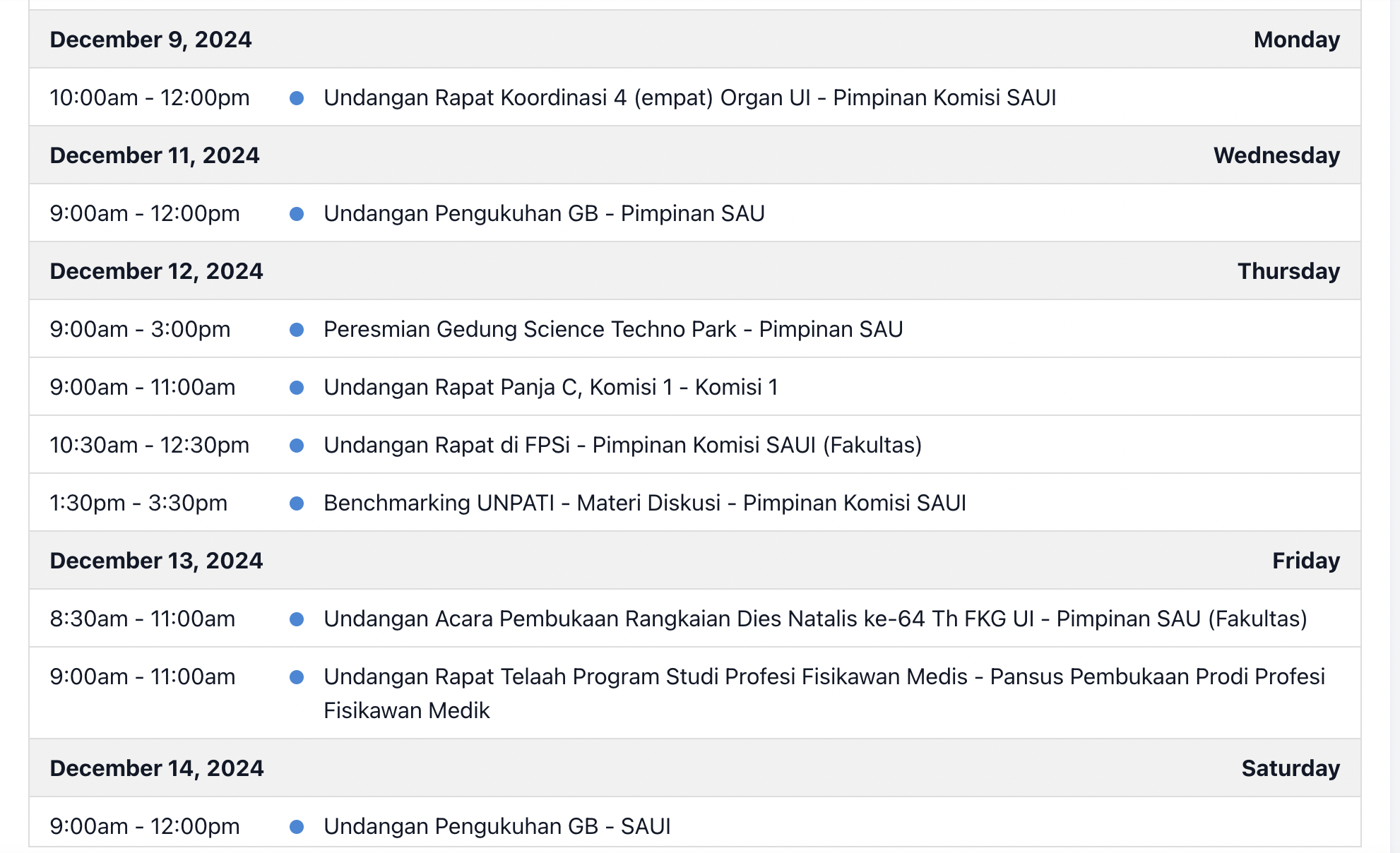 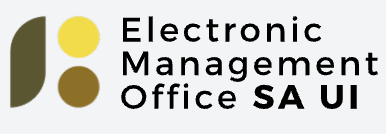 www.sa.ui.ac.id
Senat Akademik Universitas Indonesia 2024 - 2029
Senat Akademik Universitas Indonesia 2024-2029
Proaktif Menerima Aspirasi Masyarakat dan Civitas Akademika UI
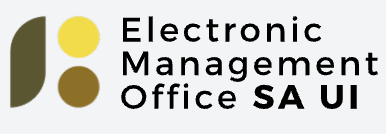 www.sa.ui.ac.id
Senat Akademik Universitas Indonesia 2024 - 2029
Senat Akademik Universitas Indonesia 2024-2029
Proaktif Menerima Aspirasi Masyarakat dan Civitas Akademika UI
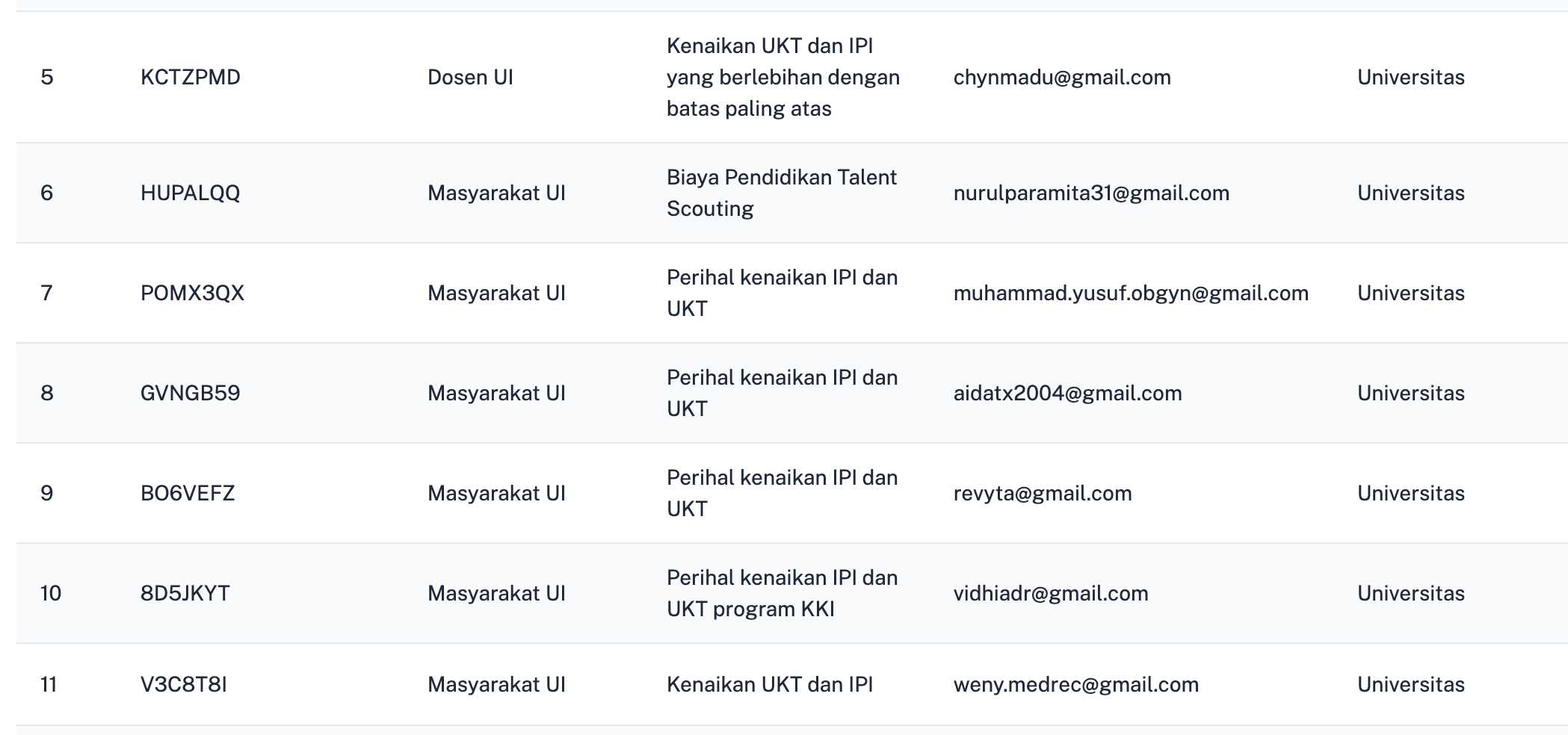 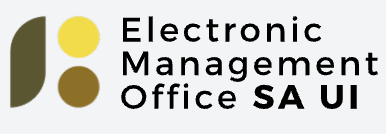 www.sa.ui.ac.id
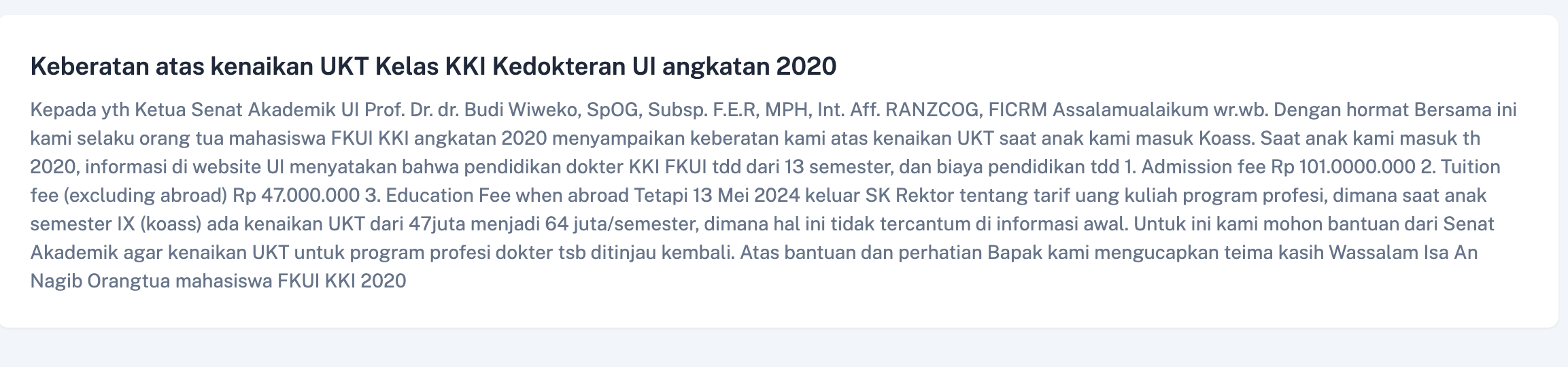 Senat Akademik Universitas Indonesia 2024 - 2029
Senat Akademik Universitas Indonesia 2024 – 2029
PRODUK SA UI
Senat Akademik Universitas Indonesia 2024 - 2029
Senat Akademik Universitas Indonesia 2024 – 2029
PRODUK SA UI
Senat Akademik Universitas Indonesia 2024 - 2029
Senat Akademik Universitas Indonesia 2024 – 2029
SAUI MENDENGAR
Senat Akademik Universitas Indonesia 2024 - 2029
Senat Akademik Universitas Indonesia 2024 – 2029
KEGIATAN - KEGIATAN
Nama Acara : Rapat Paripurna MSA PTNBH
Tanggal 	: 2024-08-09, 08:00 s.d 2024-08-12, 21:00
Lokasi 	: Lombok
Nama Acara	: Olah Raga Bersama SA UI
Tanggal 	: 2024-06-30, 06:00 s.d 2024-06-30, 10:00
Lokasi 	: Lapangan Pickle Ball (FPsi - UI)
Senat Akademik Universitas Indonesia 2024 - 2029
Senat Akademik Universitas Indonesia 2024 – 2029
KEGIATAN - KEGIATAN
Nama Acara	: Pelantikan Anggota Senat Akademik Periode 2024-2029
Tanggal	: 
Lokasi 	:
Nama Acara	: Rapat Kerja dan Capacity Building SA
Tanggal 	: 2024-02-25, 10:00 s.d 2024-02-25, 13:00
Lokasi 	: Ballroom Mason Pine, Bandung
Senat Akademik Universitas Indonesia 2024 - 2029
Senat Akademik Universitas Indonesia 2024 – 2029
KEGIATAN - KEGIATAN
Nama Acara	: Rapat Koordinasi Dengan SAF
Tanggal 	: 2024-04-04, 09:00 s.d 2024-04-04, 11:00
Lokasi 	: Ruang Rapat (RS) Lt. 9
Nama Acara	: Dies Natalis
Senat Akademik Universitas Indonesia 2024 - 2029
Senat Akademik Universitas Indonesia 2024 – 2029
KEGIATAN - KEGIATAN
Nama Acara	: Undangan Delegasi THE Digital Universitie 		Asia 2024 (untuk Pimpinan SA)
Tanggal 	: 2024-07-01, 18:00 s.d 2024-07-03, 18:00
Lokasi 	: The Westin Resort Nusa Dua, Bali
Nama Acara	: Undangan Kegiatan Raker dan Capacity Building 		DGB (untuk Ketua SAU)
Tanggal 	: 2024-08-05, 00:00 s.d 2024-08-07, 01:00
Lokasi 	: Grand Mercure Jogyakarta
Senat Akademik Universitas Indonesia 2024 - 2029
Senat Akademik Universitas Indonesia 2024 – 2029
KEGIATAN - KEGIATAN
Nama Acara	: Undangan Menerima Kunjungan Politeknik Negeri Bali 		( untuk Ketua dan Sekretaris Komisi 1,2, dan 3)
Tanggal 	: 2024-07-18, 13:00 s.d 2024-07-18, 15:00
Lokasi 	: Ruang Rapat RS Lt. 9, Gedung PAU, Kampus UI Depok
Nama Acara	: Senat Akademik UI Cup and Ist Jakarta Pickeball 			Championship
Tanggal 	: 2024-07-26, 07:00 s.d 2024-07-28, 19:00
Lokasi 	: Lapangan Pickeball, Fakultas Psikologi, Kampus UI Depok
Senat Akademik Universitas Indonesia 2024 - 2029
Senat Akademik Universitas Indonesia 2024 – 2029
KEGIATAN LAINNYA
Nama Acara	: Undangan Focus Group Discussion (FGD) 			Diseminasi Produk Penelitian  (Prof. DR. Dr. Budi 		Wiweko, SpOG(K), MPH, Int. Aff. RANZCOG )
Tanggal 	: 2024-07-05, 09:00 s.d 2024-07-05, 15:00
Lokasi 	: Ruang Yudhistira lantai 2, Hotel Santika Depok, 			DMall-Depok
Nama Acara	: Undangan Peresmian Gedung InterDisciplinary 			Engineering (IDE) FTUI  (untuk Ketua dan Sekretaris SA)
Tanggal 	: 2024-06-24, 09:00 s.d 2024-06-24, 12:00
Lokasi 	: Gedung InterDisciplanary Engineering (IDE), FTUI
Nama Acara	: Undangan Rapat Koordinasi 4 (empat) Organ UI 		(surat ditujukan untuk Ketua dan Sekretaris SA, 		Ketua dan Sekretaris Komisi SA)
Tanggal 	: 2024-06-04, 09:00 s.d 2024-06-04, 11:00
Lokasi 	: Ruang rapat SA Lt. 8, Gedung PAU, Kampus UI Depok
Senat Akademik Universitas Indonesia 2024 - 2029
Senat Akademik Universitas Indonesia 2024 – 2029
KEGIATAN LAINNYA
Nama Acara	: Wisuda Mahasiswa UI
Tanggal 	: 2024-08-24, 08:00 s.d 2024-08-25, 15:00
Lokasi 	: Balairung UI, Kampus UI Depok
Nama Acara	: Permohonan sebegai Panelis dalam Presentasi 13 		(tiga belas) Bakal  Calon Rektor UI
Tanggal 	: 2024-09-04, 08:00 s.d 2024-09-04, 13:00
Lokasi 	: Ruang Rapat A Lt. 2, Gedung PAU, Kampus UI Depok
Senat Akademik Universitas Indonesia 2024 - 2029
Pansus di UI
13  Pansus
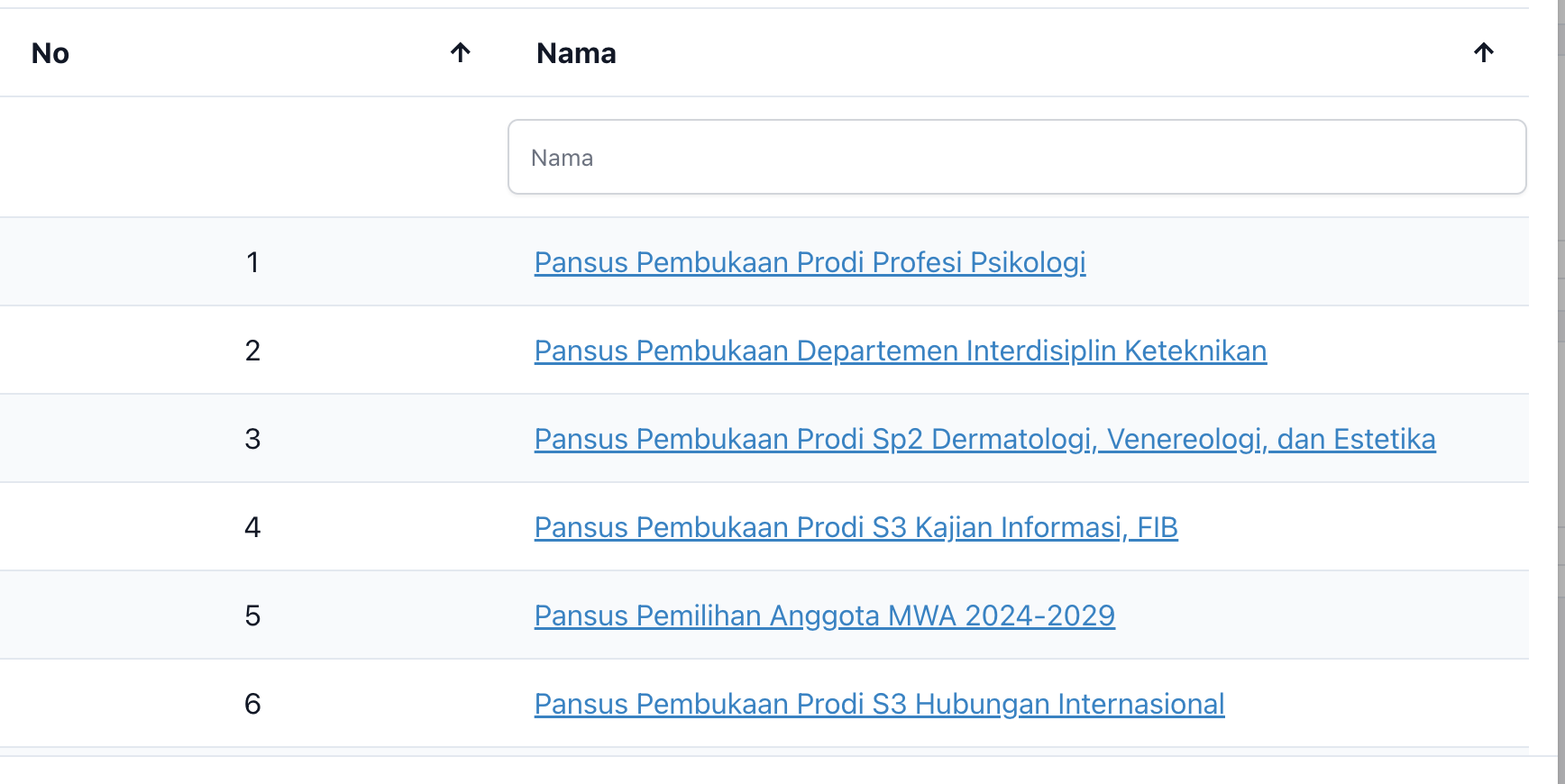 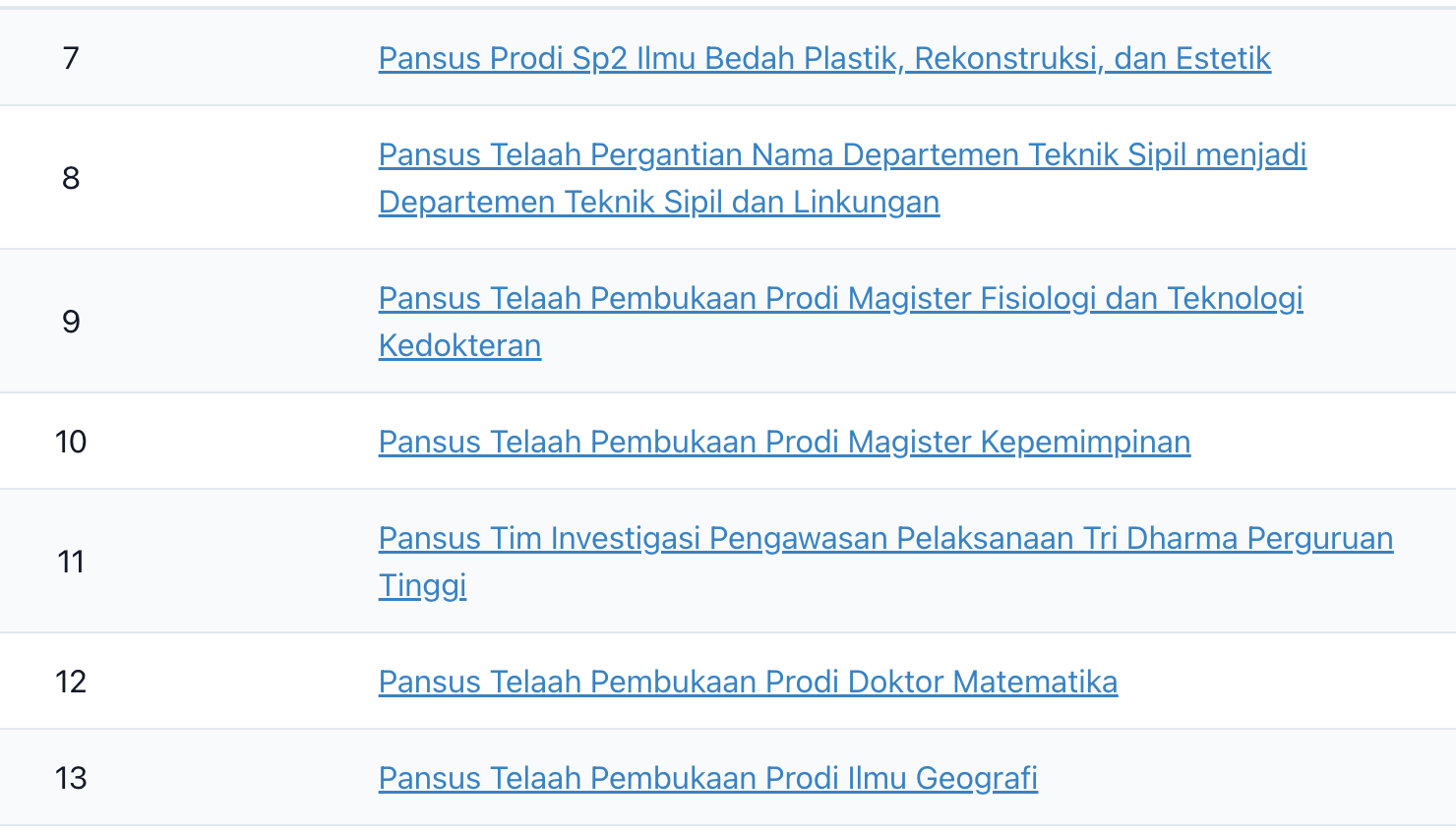 Senat Akademik Universitas Indonesia 2024 - 2029
Pansus di UI
Senat Akademik Universitas Indonesia 2024 - 2029
Pansus Pemilihan Anggota MWA
Senat Akademik Universitas Indonesia 2024 - 2029
Panja di SA UI
Senat Akademik Universitas Indonesia 2024 - 2029
Mahadata dan Profil Anggota Terintegrasi dengan Scopus
Senat Akademik Universitas Indonesia 2024 - 2029
Mahadata dan Profil Anggota Terintegrasi dengan Scopus
Senat Akademik Universitas Indonesia 2024 - 2029
Mahadata dan Profil Anggota Terintegrasi dengan Scopus
Senat Akademik Universitas Indonesia 2024 - 2029
Mahadata dan Profil Anggota Terintegrasi dengan Scopus
Senat Akademik Universitas Indonesia 2024 - 2029
Absensi Digital dan Integrasi dengan Single Sign On 
Universitas Indonesia
Senat Akademik Universitas Indonesia 2024 - 2029
Berbagai Produk Policy Brief, Norma, dan Peraturan SA
Senat Akademik Universitas Indonesia 2024 - 2029
Berbagai Produk Policy Brief, Norma, dan Peraturan SA
Senat Akademik Universitas Indonesia 2024 - 2029
Senat Akademik Universitas Indonesia 2024-2029
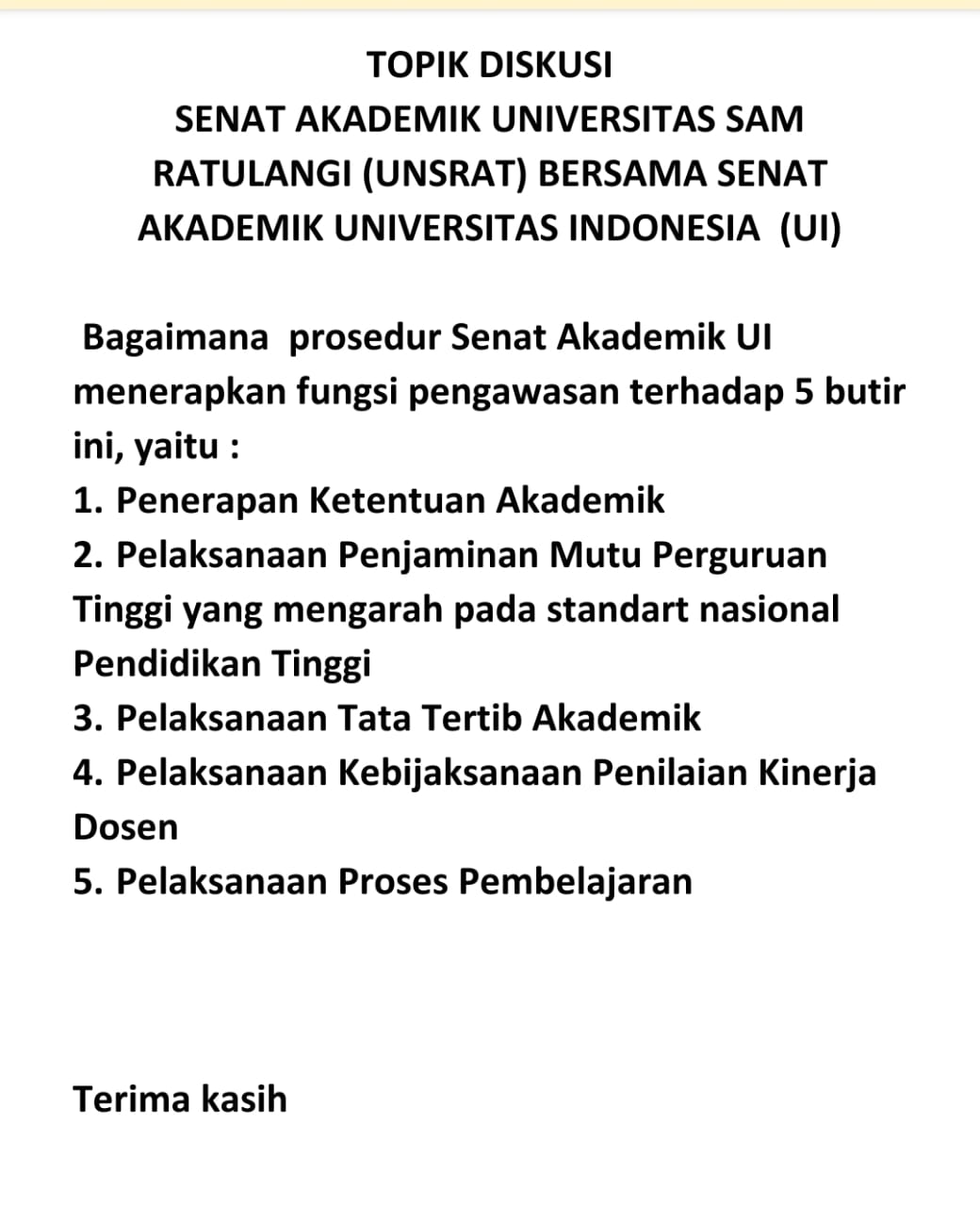 Thank you
For Your Attention